Enterprise Digital Learning Modernization
and the DoD Learning Enclave
Advanced Distributed Learning (ADL) Initiative18 June 2025
Overview of ADL Lines of Effort for the 
2025 Training & Simulation Industry Symposium
1
Disclaimers
ADL is  moving to the Defense Manpower Data Center (DMDC)
I am a SETA Contractor and don’t speak for the Government
While these slides have been previously approved, things could change as we become more integrated into DMDC
2
Enterprise Digital Learning Modernization (EDLM)
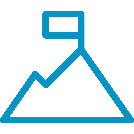 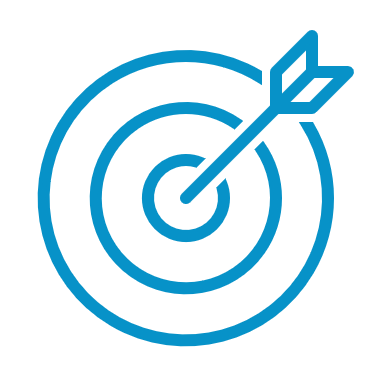 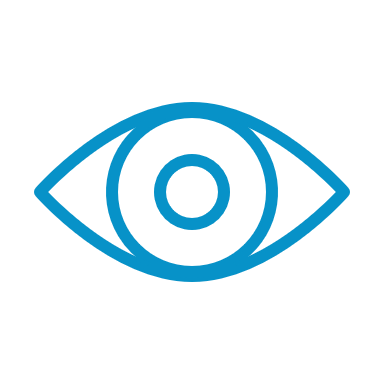 Vision
Guide the innovative use of learner data to drive DoD personnel optimization.
Mission
Enhance the quality, quantity and accessibility of learner data to increase DoD effectiveness.
Purpose
Deliver a competitive advantage to upskill our DoD personnel to outpace our adversaries.
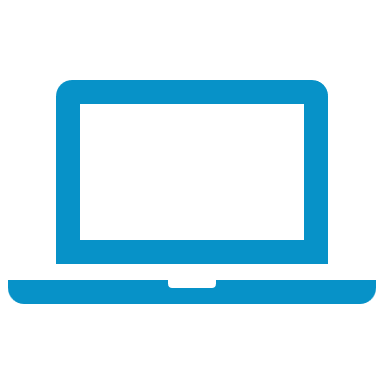 Modernization: collect requirements for what data to collect and how to share data DoD-wide via the EDLM program and the DoD Learning Enclave
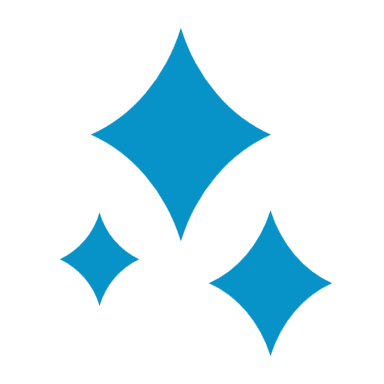 Governance and Documentation: Policy, specs, standards, acquisition guidance for learning tools, technologies, and platforms that promote learner data interoperability.
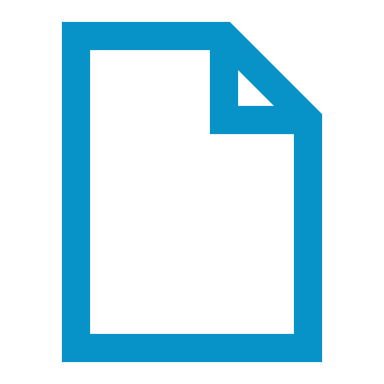 Coordination and Integration/Transition: DADLAC (vote on requirements), ESC (recommend COAs for service instantiation)
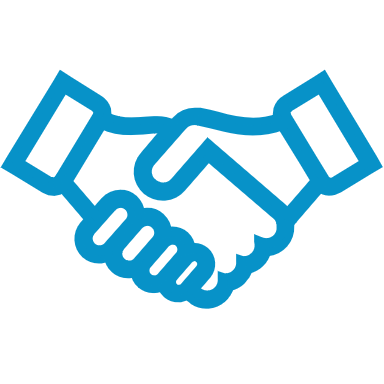 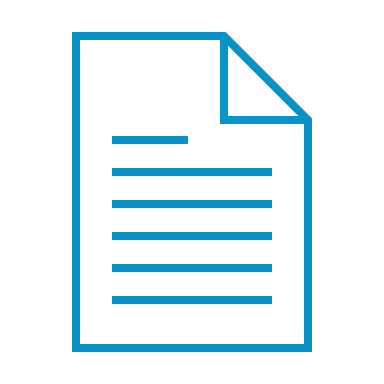 The ADL Initiative stewards DoDI 1322.26 that guides the tracking, management, and governance of Learning data throughout an individual’s lifetime to improve how DoD understand its personnel skills.
3
[Speaker Notes: This is where the assisted acquisition is undertaken – a DoD organization can host systems inside the DLE, the shared IT services. 

Part of the learning ecosystem is interoperable learning content. That's where we want people to connect to our systems even if they're not deploying it using our shared services  - that's that data strategy. Those are the enterprise data services to be able to collect and interpret all the data from any connected system.
.
Enterprise Digital Learning Modernization   
DoD-wide initiative directed by the Pentagon in 2018 
Building a data-centric career-long continuum of learning (“learning ecosystem”) 
Shared Services Technology stack is named the “DoD Learning Enclave” (DLE) 
DLE is launching in FY23 on USAF Platform One 
Overseen by Executive Steering Committee (6 Pentagon SESs) 
Close collaboration with DoD IC throughout development process 
Coordination with CDAO: “pathfinder for enterprise data services”]
ADL Authorities
SECDEF Secretary of Defense
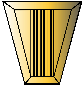 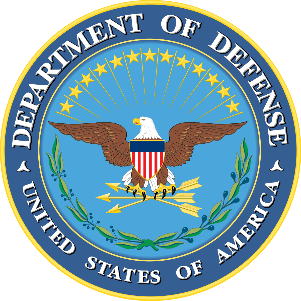 USD(P&R) Under Secretary for Personnel & Readiness
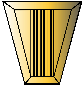 DHRA Defense Human Resources Activity
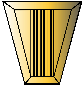 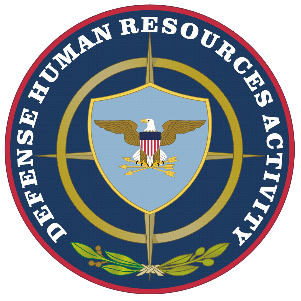 DMDC Defense Manpower Data Center
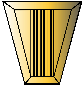 ADL Advanced Distributed Learning (ADL)
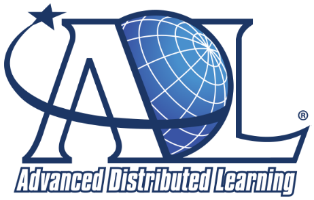 4
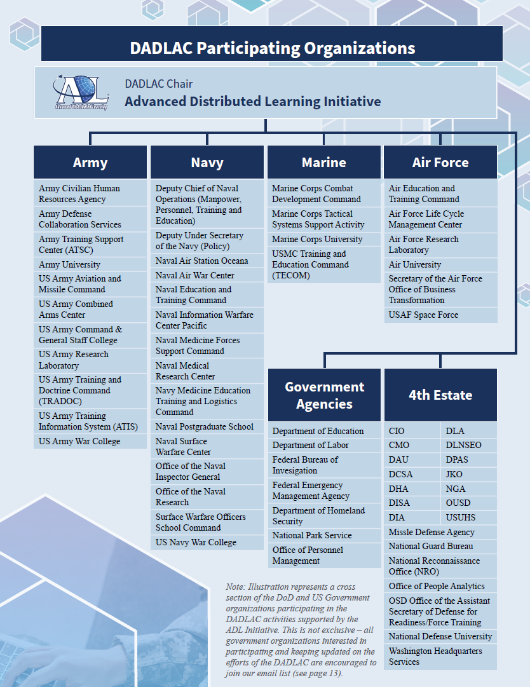 What does ADL bring to the DoD?  
Defense ADL Advisory Committee
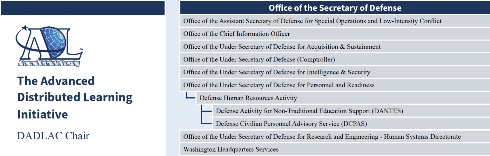 The DADLAC is granted authorities, responsibilities, and a charter in DoDI 1322.26
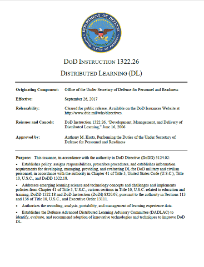 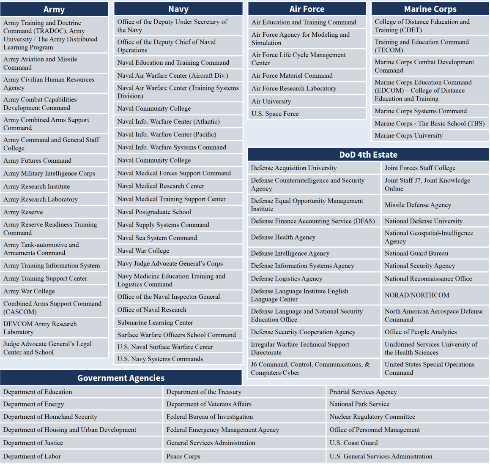 Over 95 organizations providing requirements for data interoperability
Operational integration and testing with Army, Navy, and Air Force
Governance structure
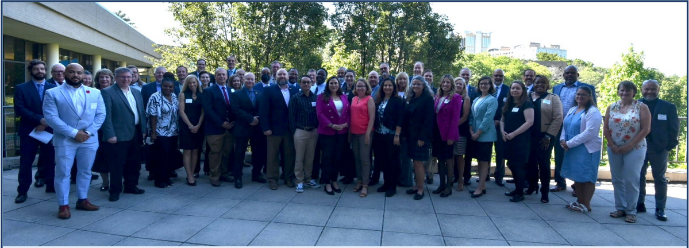 5
Enterprise Digital Learning Modernization (EDLM)
EDLM Portal (Multi-Tenant)
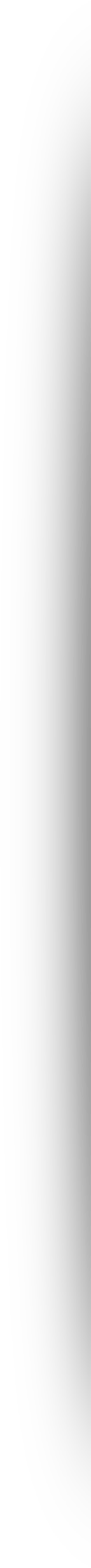 DoD Learning Enclave
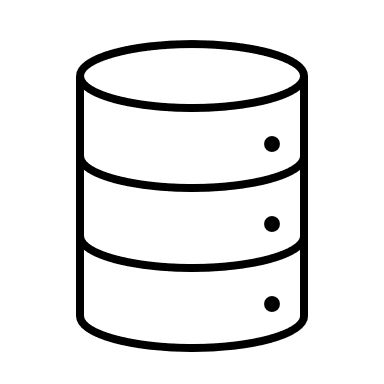 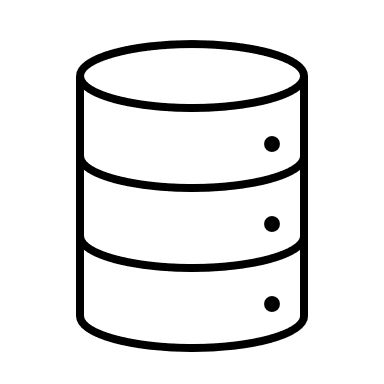 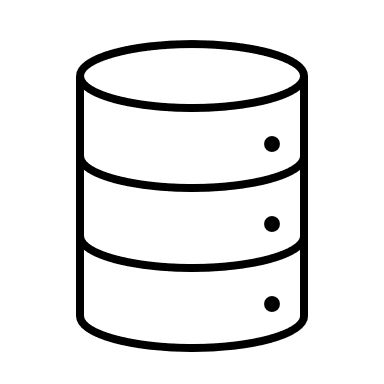 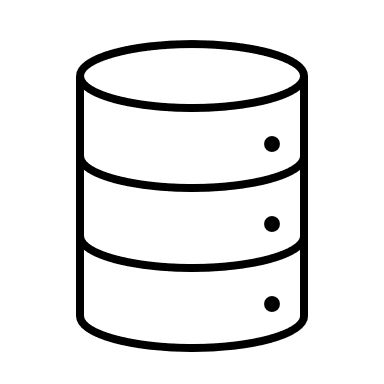 WHAT?
DoD-wide program directed by the Pentagon in 2018
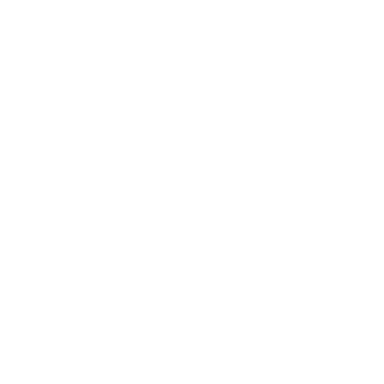 Learning Management System
Enterprise Course Catalog
Enterprise Competency / Credential Registry
Enterprise Learner Record Repository
WHO?
EDLM is a program overseen by an Executive Steering Committee. The program is executed by the ADL Initiative
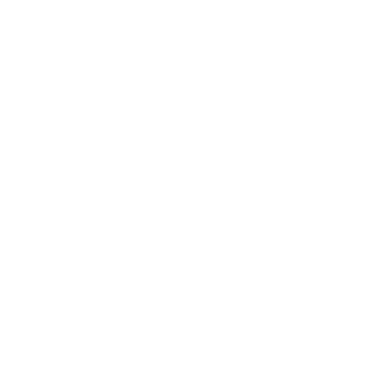 WHY?
The EDLM program establishes an interoperable learning ecosystem through the development of an assisted acquisition pipeline and cloud-based environment for procuring, implementing, hosting, and sustaining shared education and training services
EDLM Shared IT Services
EDLM Enterprise Data Services
The DoD Learning Enclave is a cloud-based hub that provides shared software services. It includes data management infrastructure and a learning management system
Establish the IT infrastructure to support learner data interoperability across DoD's training and education community using IEEE data standards
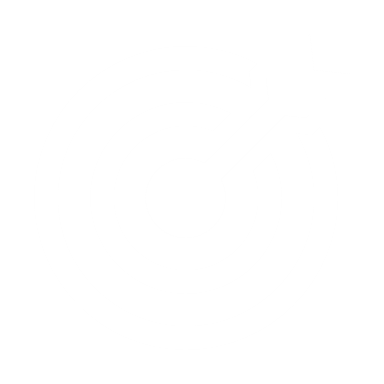 6
[Speaker Notes: This is where the assisted acquisition is undertaken – a DoD organization can host systems inside the DLE, the shared IT services. 

Part of the learning ecosystem is interoperable learning content. That's where we want people to connect to our systems even if they're not deploying it using our shared services  - that's that data strategy. Those are the enterprise data services to be able to collect and interpret all the data from any connected system.
.
Enterprise Digital Learning Modernization   
DoD-wide initiative directed by the Pentagon in 2018 
Building a data-centric career-long continuum of learning (“learning ecosystem”) 
Shared Services Technology stack is named the “DoD Learning Enclave” (DLE) 
DLE is launching in FY23 on USAF Platform One 
Overseen by Executive Steering Committee (6 Pentagon SESs) 
Close collaboration with DoD IC throughout development process 
Coordination with CDAO: “pathfinder for enterprise data services”]
Approach:  DoD Enterprise LMS Solution Alignment with Enterprise Digital Learning Modernization (EDLM) DoD Learning Enclave (DLE)
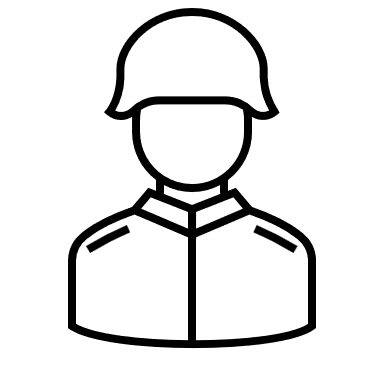 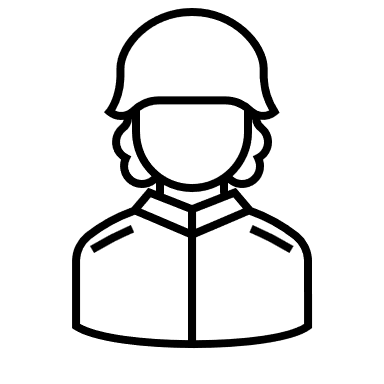 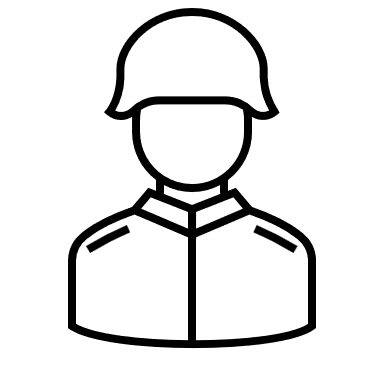 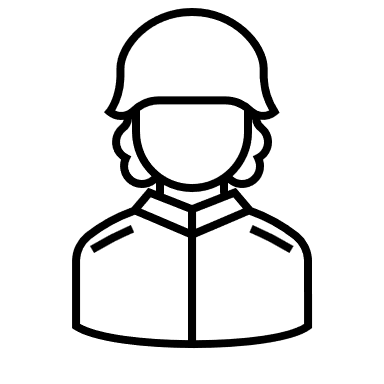 EDLM Portal (Multi-Tenant)
DoD-wide, career Long Learning Records
Enable sharing of learning completed outside the DoD
API driven workforce analytics
Allows the Services to tailor their Training & Education Workflows
Custom Dashboards
Tailor the UI/UX to each organization’ specifications
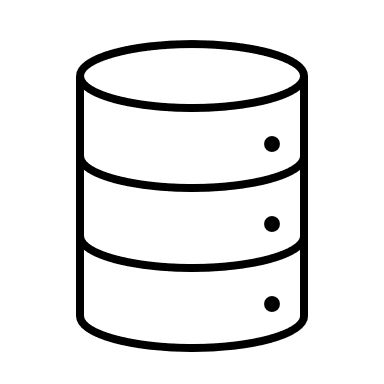 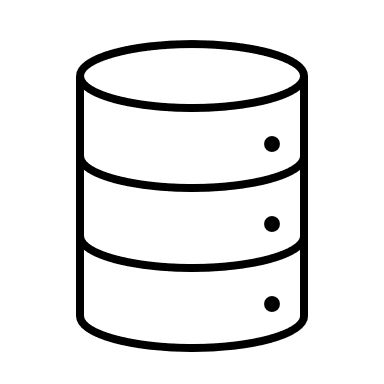 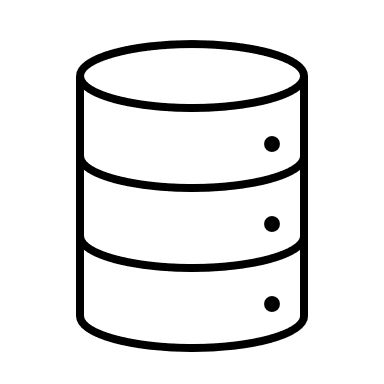 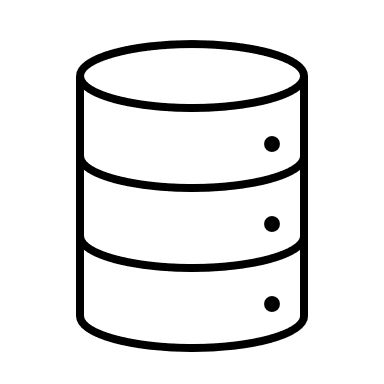 Learning Management System
Enterprise Course Catalog
Enterprise Competency / Credential Registry
Enterprise Learner Record Repository
1
2
4
3
5
DoD Learning Enclave
Labor Frameworks / PDs / Work roles
Competencies / KSATs
Credentials
Aligned with Resources in the ECC
DoD-wide Learning TE&PD Catalog
Discover Non-DoD resources
Automated Alignment to DoD competencies / credentials in the ECCR
DoD Enterprise LMS Solution = The DoD Learning Enclave
[Speaker Notes: 1 – EDLM Portal – Provides a tailorable & customizable front-end for each Service or DoD Component
2 – Moodle Learning Management System – Manage the delivery of training and education content
3 – Enterprise Course Catalog – Pulls from existing DoD-wide catalogs AND catalogs that reside outside the DoD (e.g., Coursera, EdX)
4 – Enterprise Competency & Credential Registry – Stores workforce frameworks (e.g., PDs, work roles, KSATs, Master competencies)
5 – Enterprise Learner Record Repository – Stores career-long learner records for DoD activity-duty, civilian personnel, and DoD Subcontractors

 Enterprise LMS Capability goes beyond the basic functions of the LMS]
Existing EDLM Shared Applications & Services
4
1
2
5
3
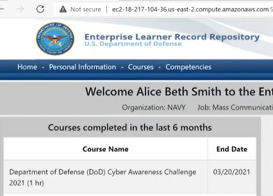 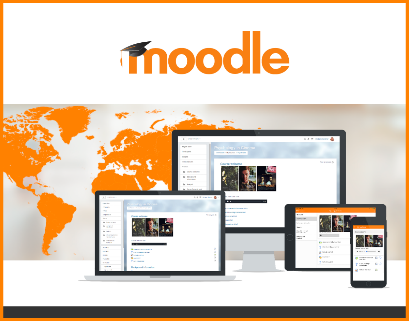 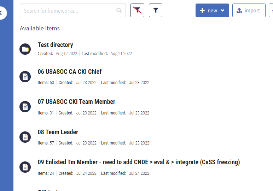 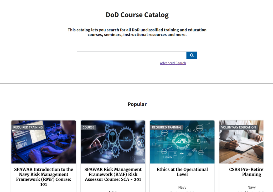 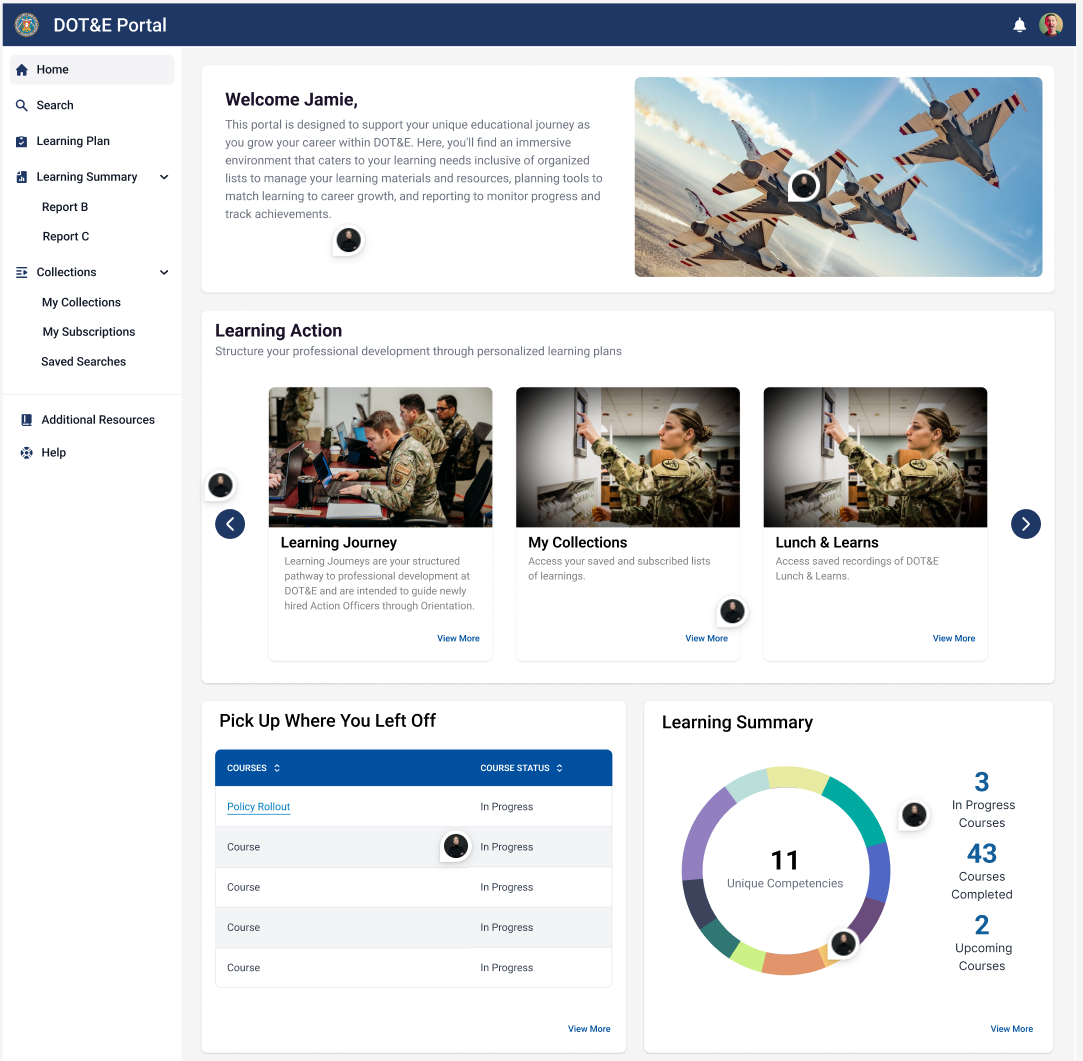 Extensible Content Catalog
Manage Workforce Skills
Define the skill needed to do a DoD job
Enhanced Learning Management
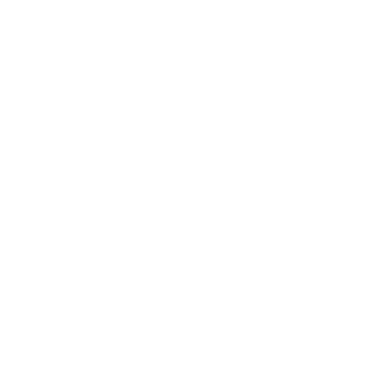 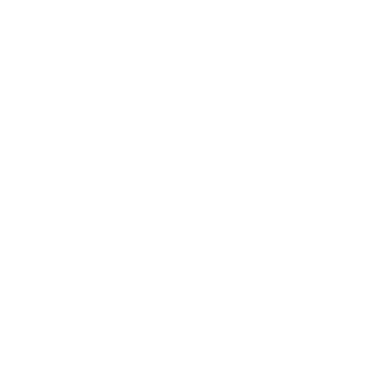 Enterprise Competency and Credential Registry
Enterprise Course Catalog
Enterprise Learner Record Repository
Moodle LMS
Extensible Portal
Live in IL2 / IL4
Deliver and manage courses
Import or build courses
Deliver certification programs
Build assessments and quizzes
View reports and analytics
Integrate with other IT
Live in IL2 / IL4
Search for DoD-wide learning & development opportunities
Link learning resources with work roles and skills
Curate lists of courses an individual is interested in.
Spotlight courses prioritized by your organization.
Live in IL2 / IL4
User Authentication (E-ICAM)
Customizable Dashboards
Adaptive Learning Pathways
Seamless Integration with Moodle and other apps
Tailored to Services / End User Specifications
Live in IL2 / IL4
Select and Build skill frameworks
Define skills and/or credentials
Link skills to assessment criteria
Align skills to work roles
Crosswalk (translate) skills across services.
Live in IL4
Track workforce skill proficiencies
Track career-long training history.
Track learning that occurs inside and outside DoD 
Customizable business rules & reporting
Focus Areas:
Align with DoDI 1400.25
SHCP / TE&PD
Supports MPP / CPP and the Services
Discover resources inside and outside the DoD
Recommender / IDP Integration
DoD-wide Data Sharing Agreements
Opt-in Sharing from Providers outside the DoD
Virtual Classrooms
Multi-Tenant
Learning in the flow of work)
Individual Development Plans
Strategic Human Capital Planning (SHCP)
8
[Speaker Notes: 1 – EDLM Portal – Provides a tailorable & customizable front-end for each Service or DoD Component
2 – Moodle Learning Management System – Manage the delivery of training and education content
3 – Enterprise Course Catalog – Pulls from existing DoD-wide catalogs AND catalogs that reside outside the DoD (e.g., Coursera, EdX)
4 – Enterprise Competency & Credential Registry – Stores workforce frameworks (e.g., PDs, work roles, KSATs, Master competencies)
5 – Enterprise Learner Record Repository – Stores career-long learner records for DoD activity-duty, civilian personnel, and DoD Subcontractors

Backend services include the ECC, ECCR, and ELRR – to collect and manage training that takes place outside the LMS (e.g., modeling & simulation systems, academic institutions, commercial certifications).]
Enterprise Digital Learning Modernization (EDLM): Optimizing the DoD’s Lifecycle of Learning
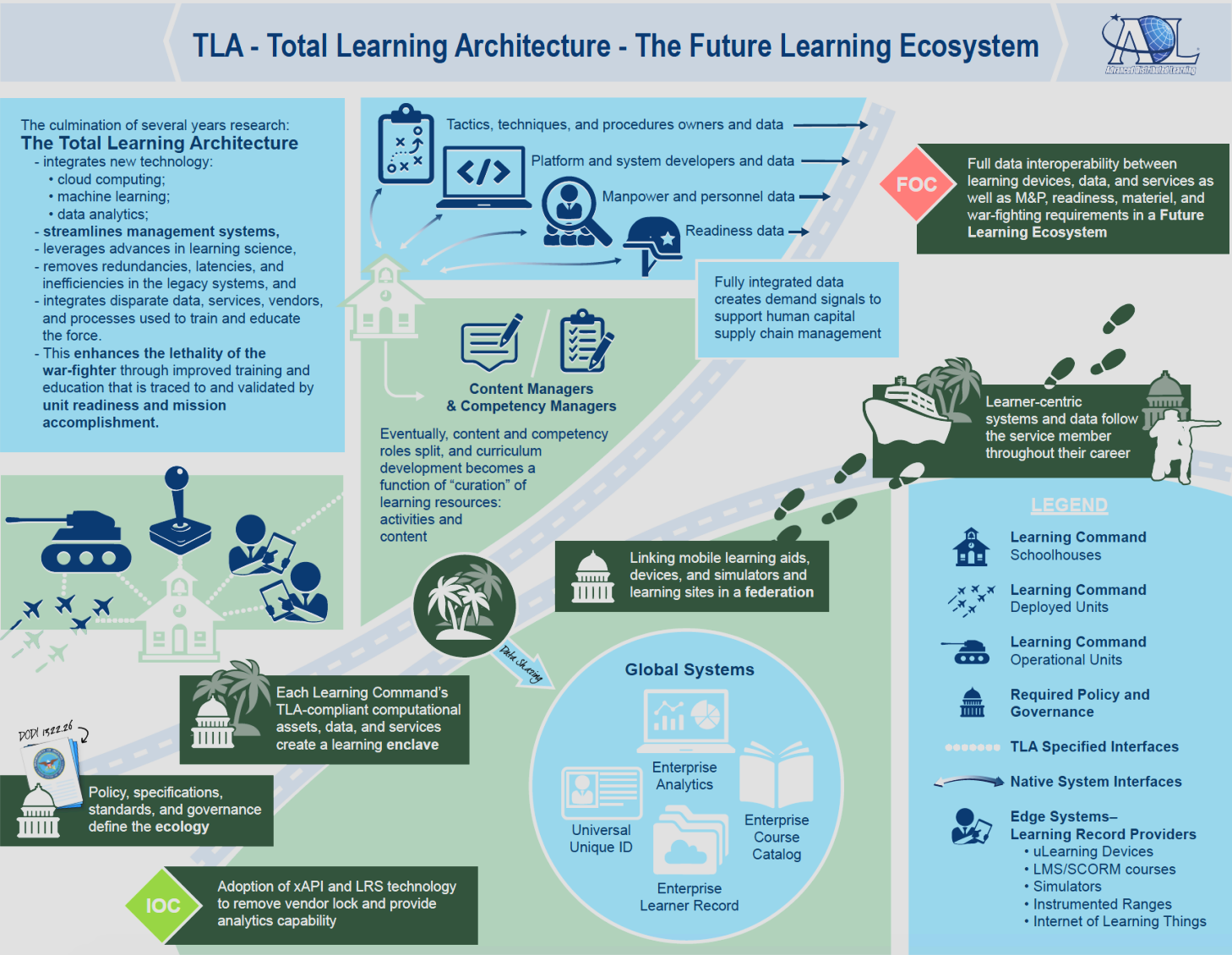 EDLM DoDAF OV-1: Optimizing the DoD’s Lifecycle of Learning
EDLM Goals
Reduce total cost of ownership and streamline acquisition of common learning Tools and Technologies.
Reduce the time required for updating or acquiring instructional content.
Improve Data quality / interoperability to support AI/ML, automation, and DoD-wide decision making about human capital.
Implement data services to enable DoD-wide sharing of career-long learner data across the Services and DoD Functional Communities to improve recruiting, retention, and development of the DoD workforce.
Enhance the lethality of the warfighter through improved training and education that is traced to and validated by unit readiness and mission accomplishment
Full interoperability between learning devices, data, and services to support Manpower & Personnel, Readiness, materiel, talent management, and warfighting requirements within a Future DoD Learning Ecosystem
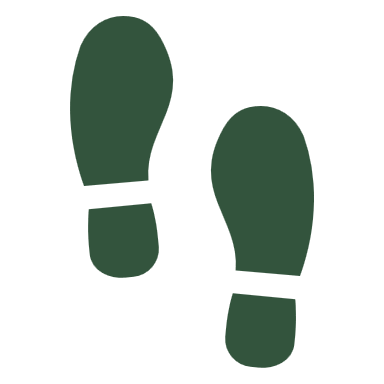 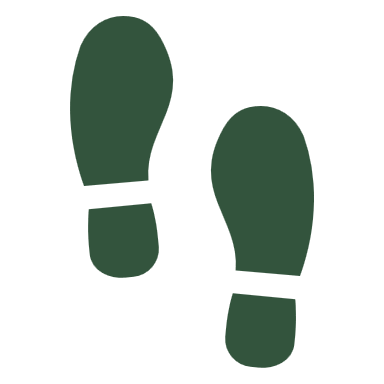 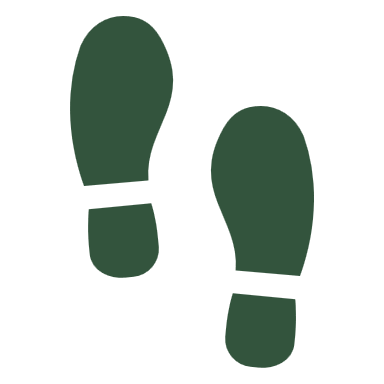 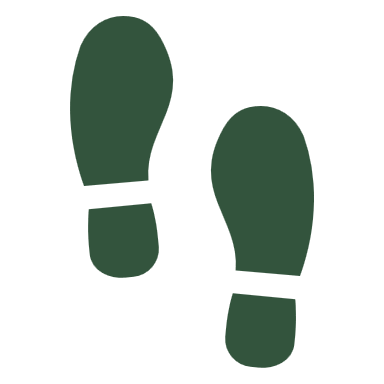 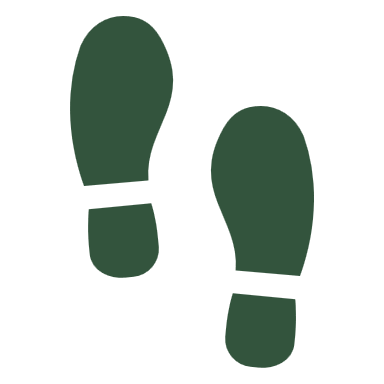 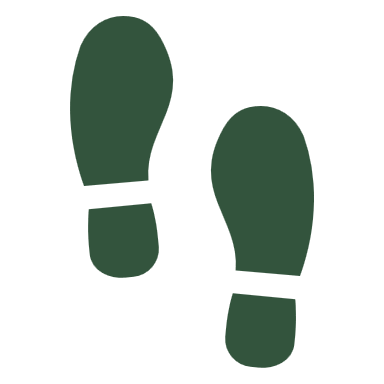 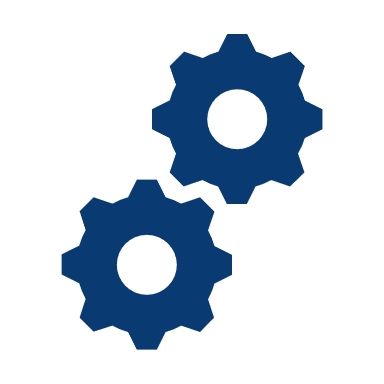 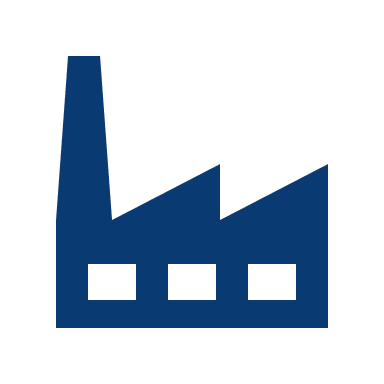 Transition Skills from DoD to Civilian Life, Degree Planning, Career path Planning
Schoolhouses/ institutions
Embedded training systems
Mobile
Training simulations
Professional development
Performance support / OTJ
Learning Command
Schoolhouses, MEIs, PME, Training Programs, Mandatory Training, CEUs/PDUs,  Curriculum Development, ADDIE
Learning Command
Deployed Units, part task trainers, simulators, Lanes training, readiness reporting
Learning Command
Operational units, multinational exercises, mission rehearsal, after-action reviews, lessons learned
Required Policy and Governance
ADL / EDLM Specified Interfaces
Native System Interfaces
Edge Systems / Learning Record Providers
Microlearning devices
LMS courses
Simulators
Instrumented Ranges
Internet of Learning Things
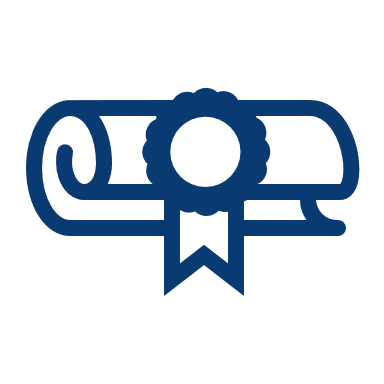 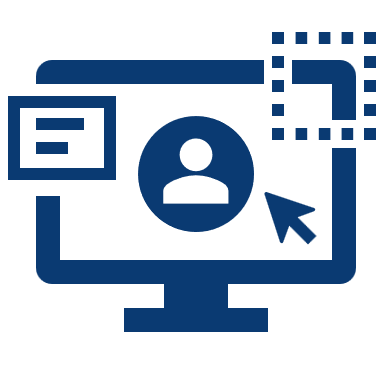 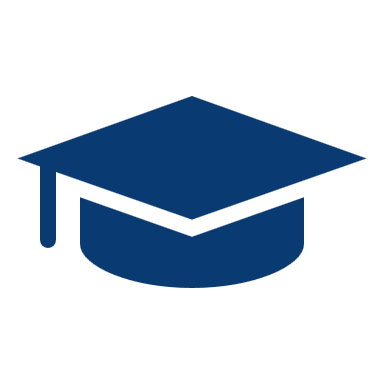 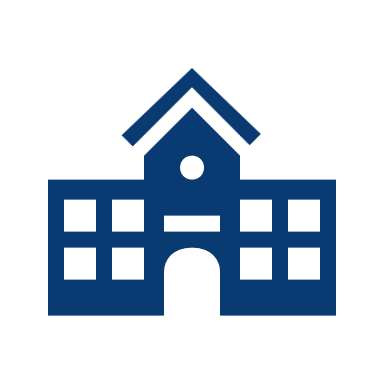 Individual learning Experiences, jobs, credentials, degrees, certifications, skills external to DoD
IOC
9
9
Modern Landscape of Learning Technology Platforms
Today’s learning technology market has expanded significantly because of COVID, remote work, and continued emphasis on digital modernization (including automation, hosting, and security)
Micro-Learning (Adaptive)
Program Delivery
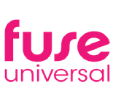 Learning Experience (LXP)
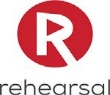 Knowledge Management
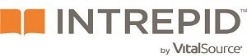 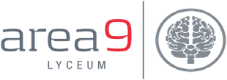 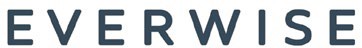 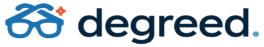 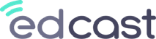 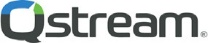 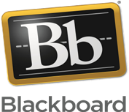 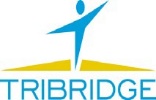 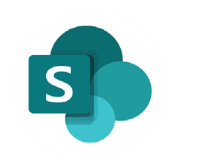 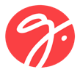 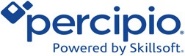 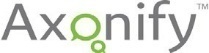 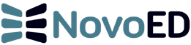 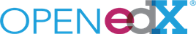 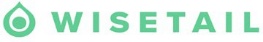 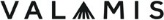 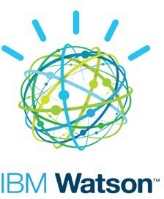 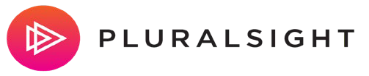 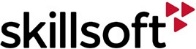 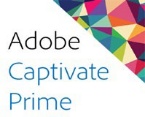 Assessment, Augmented & 
Virtual Reality, Development Tools
Content Libraries
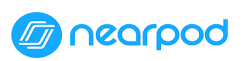 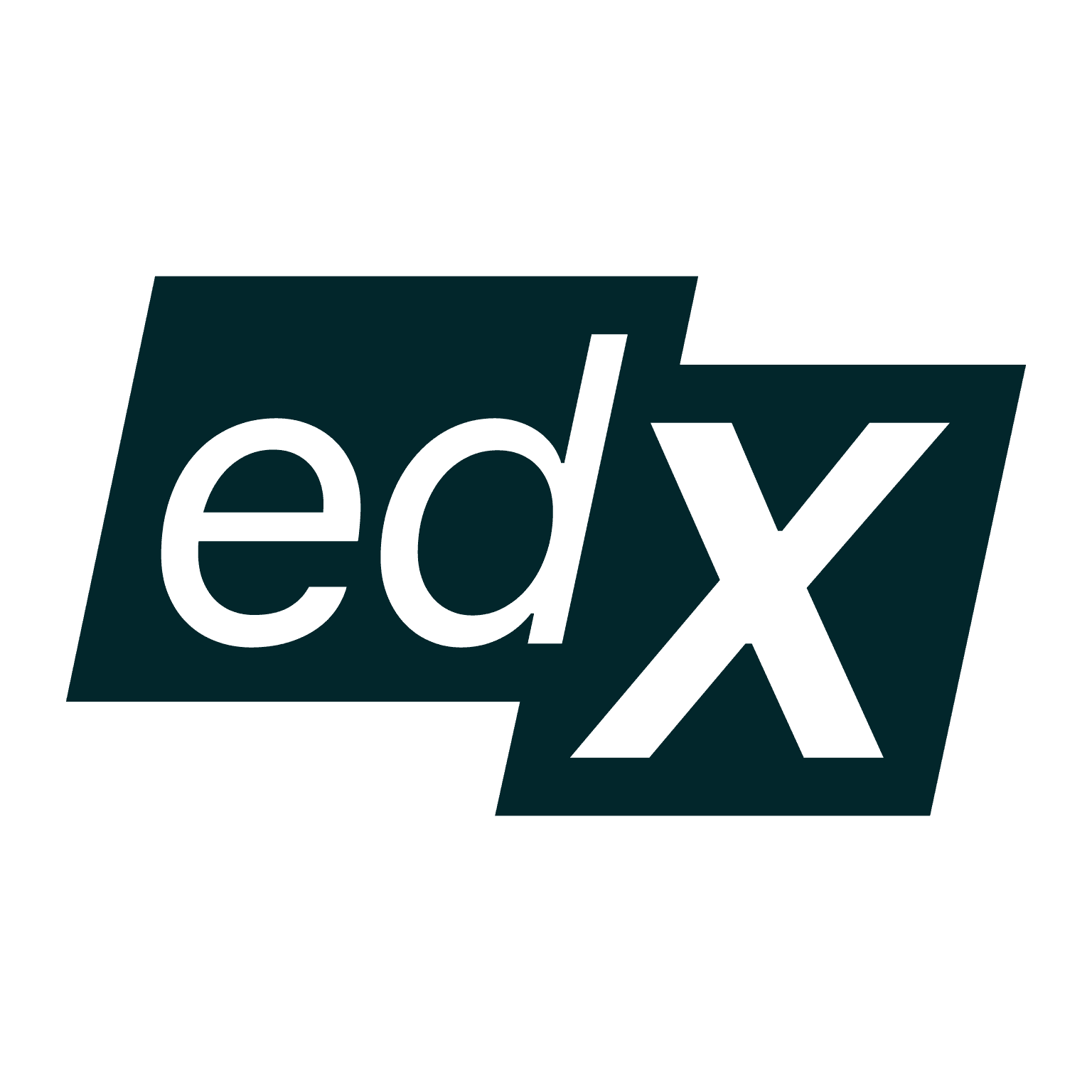 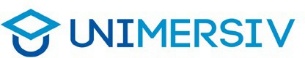 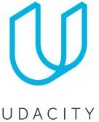 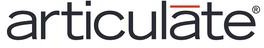 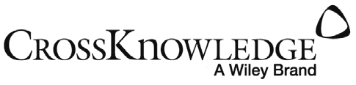 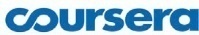 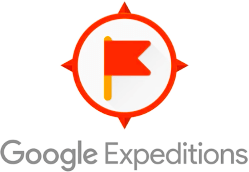 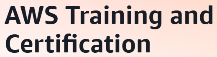 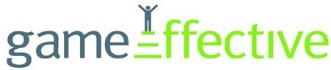 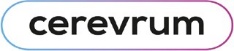 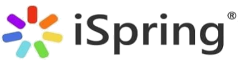 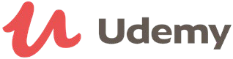 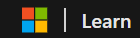 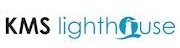 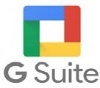 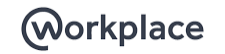 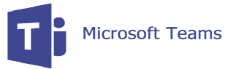 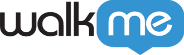 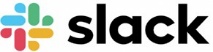 Digital Adoption and Workflow Learning Tools
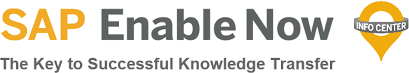 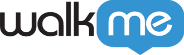 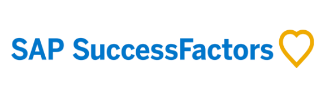 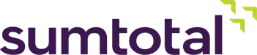 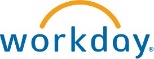 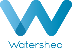 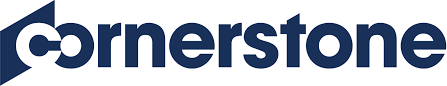 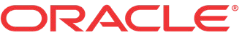 Learning Record Stores (LRS)
Learning Management Systems (LMS) and Content Management
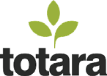 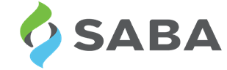 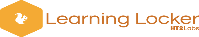 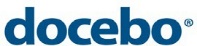 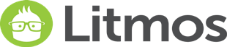 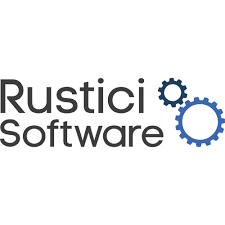 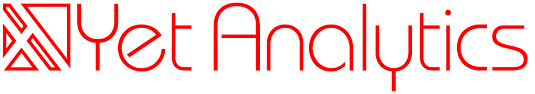 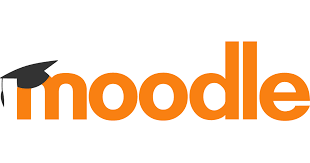 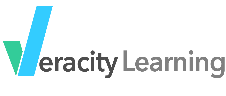 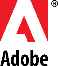 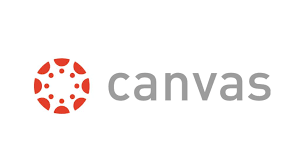 10
[Speaker Notes: Learning by Nature is Distributed.
This slide is a small snapshot of the many hundreds of different system used to delivery training and education content to employees (e.g., learners). 
ADL standards was originally established to facilitate interoperability between these systems
Up until 2017 / 2018, ADL was very focused on Talent Development.]
Enabling Technologies for Skill-Based Learning and Talent Management
The number of options, approaches, and technologies don’t stop here – organizations are also exploring how to create dynamic talent strategies and marketplaces to build skills and match organizational talent to the evolving needs of a business focused on change, inclusivity, and resilience: the number of platforms across product categories continues to grow.
ANTICIPATE 
How work and skills will evolve
ACTIVATE
The tools needed to hire and maintain a qualified workforce
ASSESS & MEASURE 
The workforce’s ability to deliver
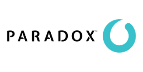 ASSESS TECHNICAL SKILLS
ACQUISITION
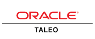 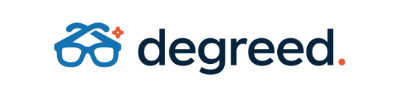 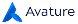 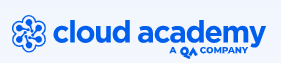 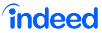 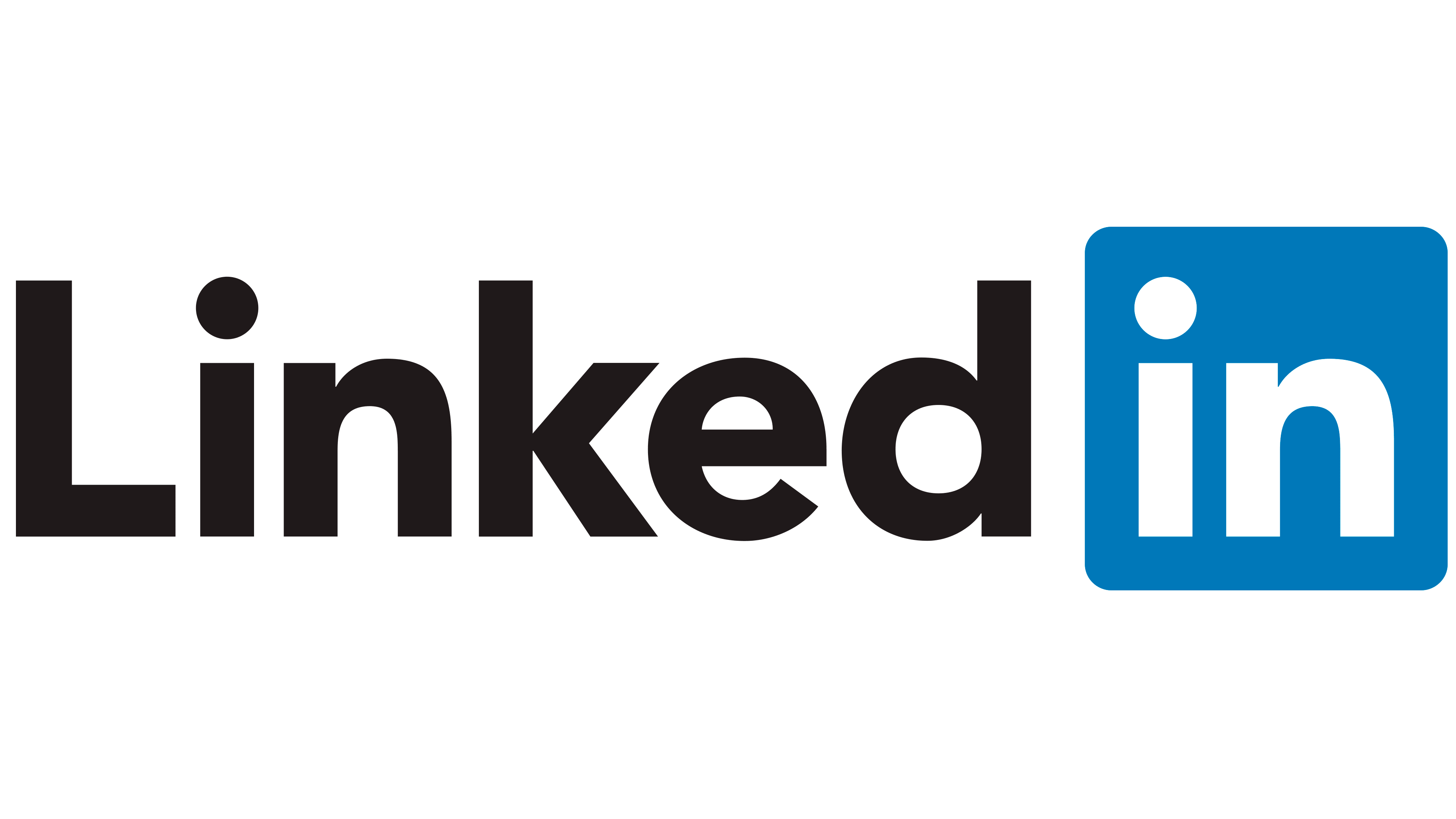 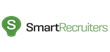 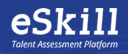 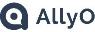 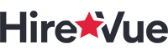 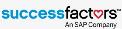 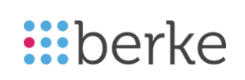 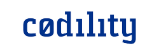 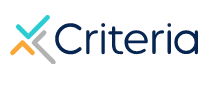 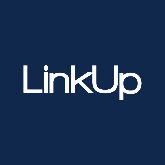 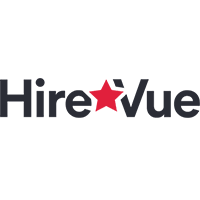 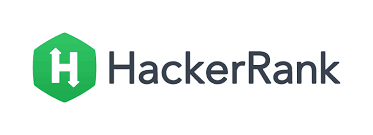 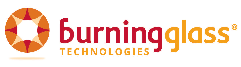 LEARNING
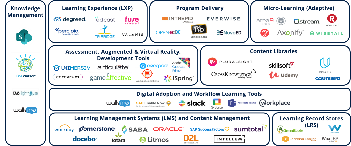 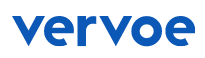 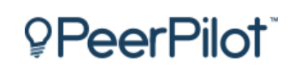 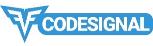 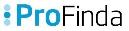 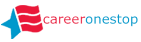 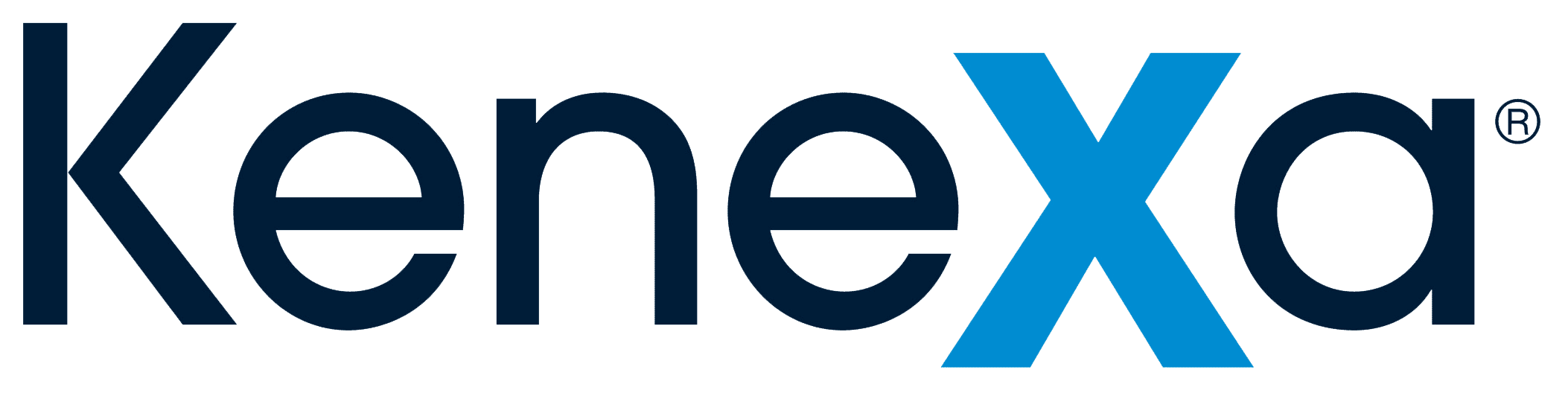 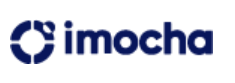 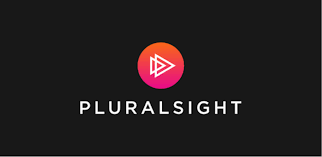 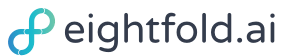 TALENT MARKETPLACE
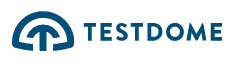 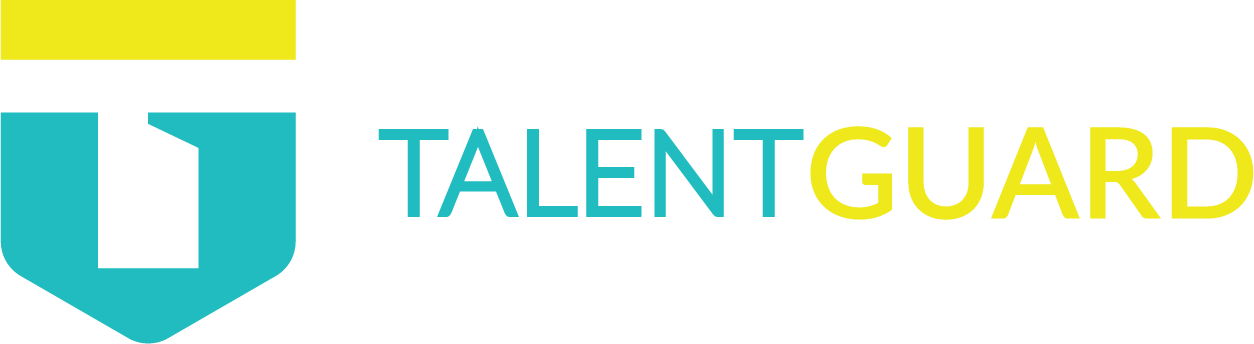 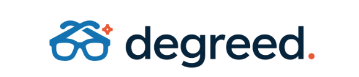 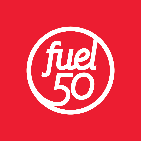 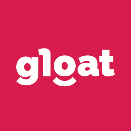 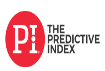 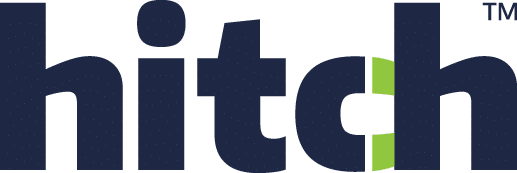 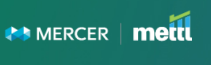 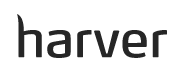 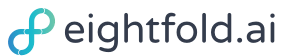 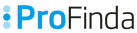 HRIS
MEASURE CRITICAL SKILLS
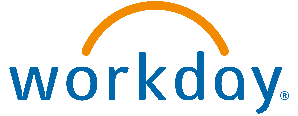 PERFORMANCE MANAGEMENT
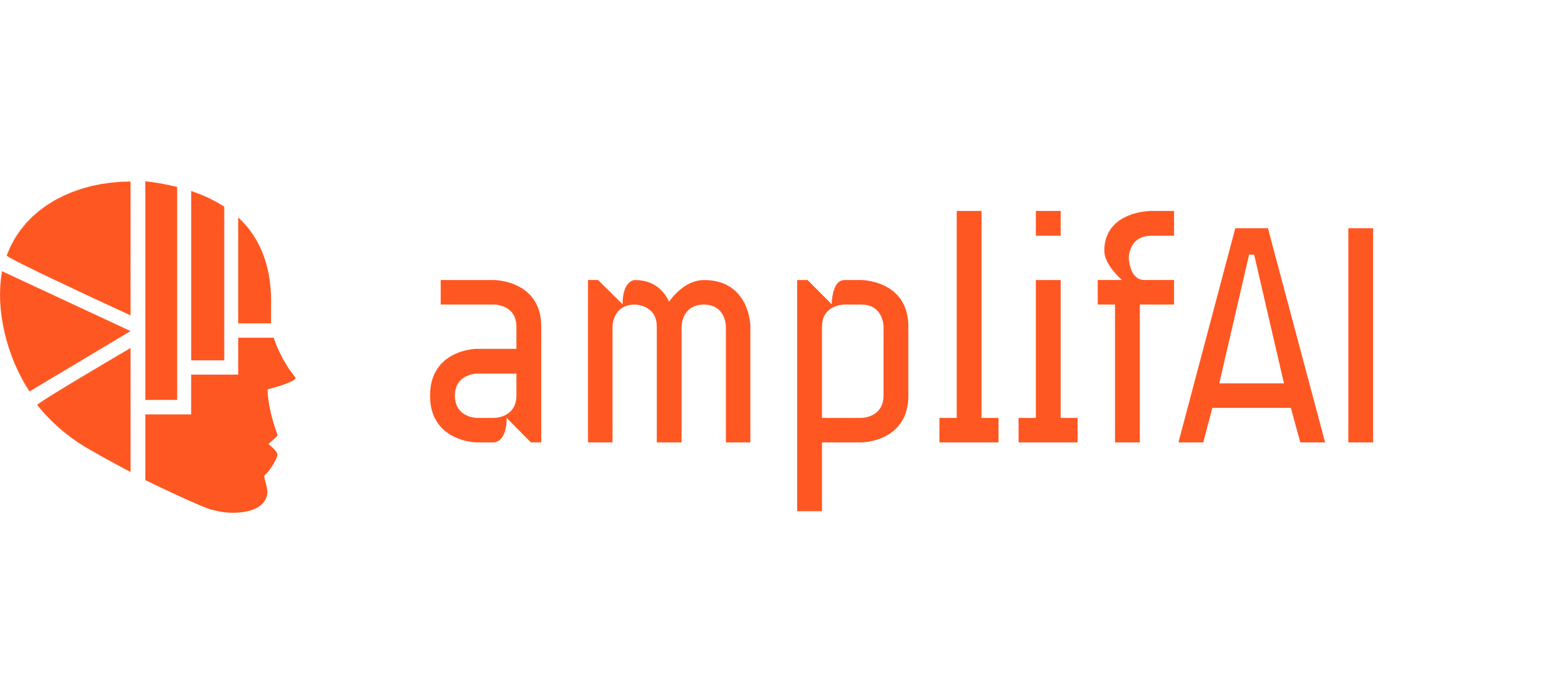 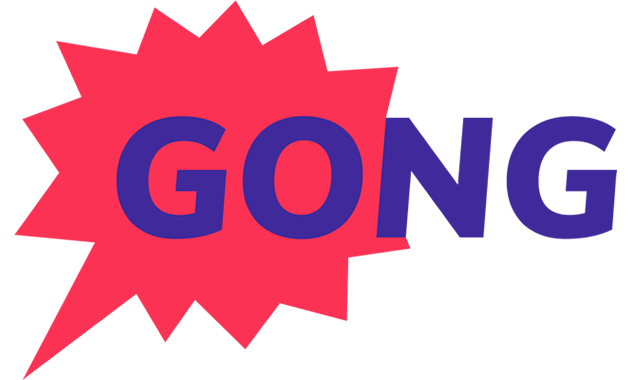 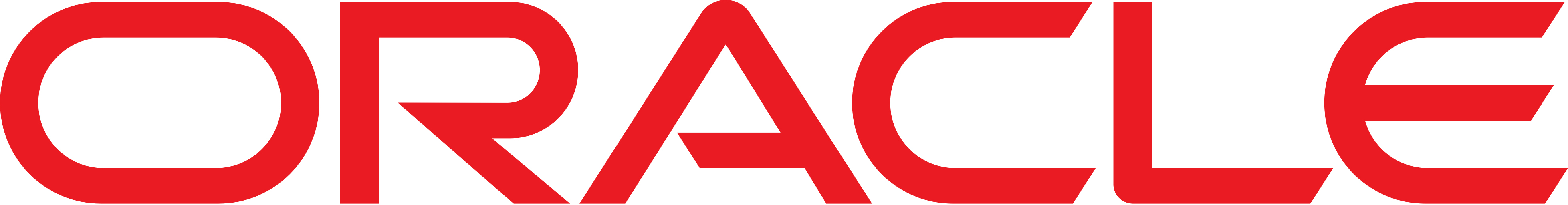 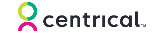 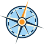 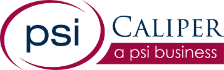 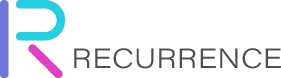 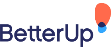 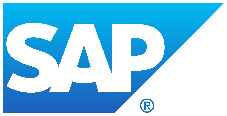 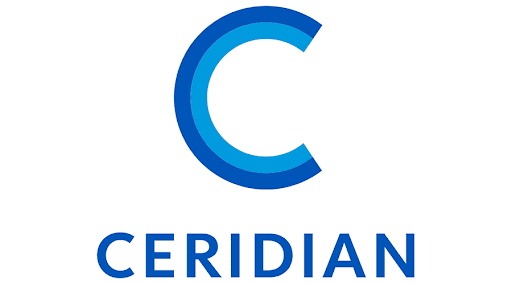 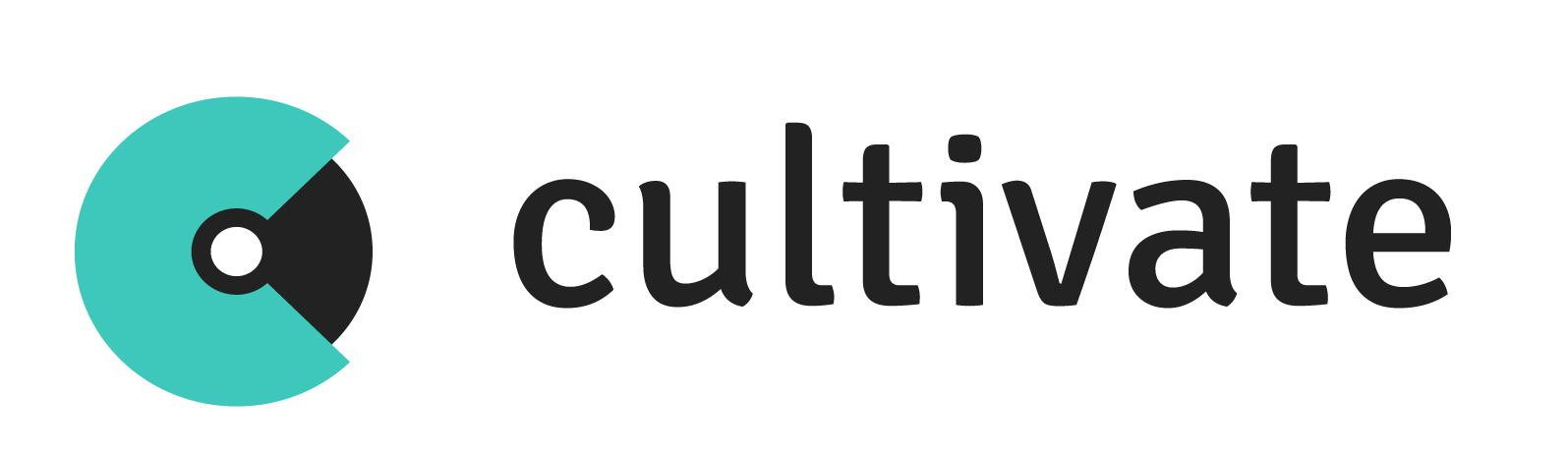 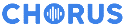 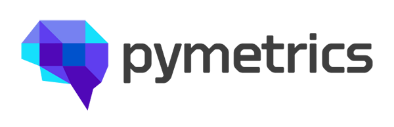 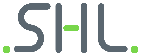 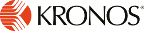 INTERNAL MOBILITY
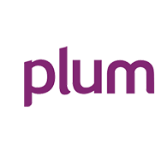 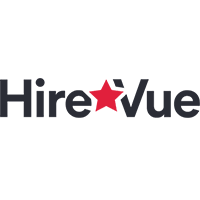 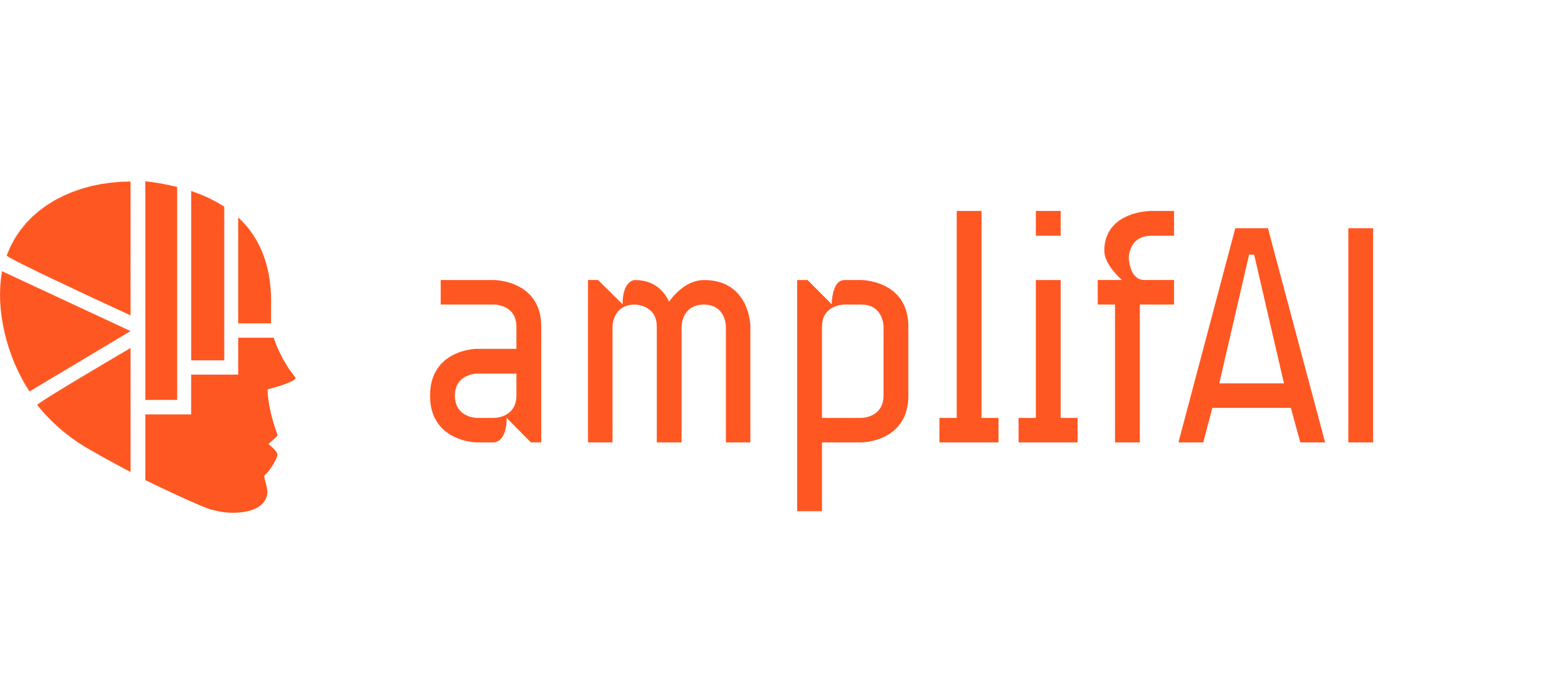 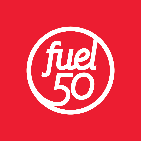 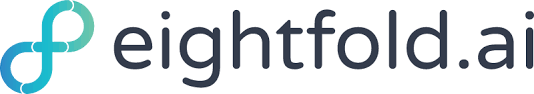 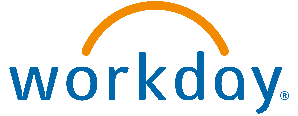 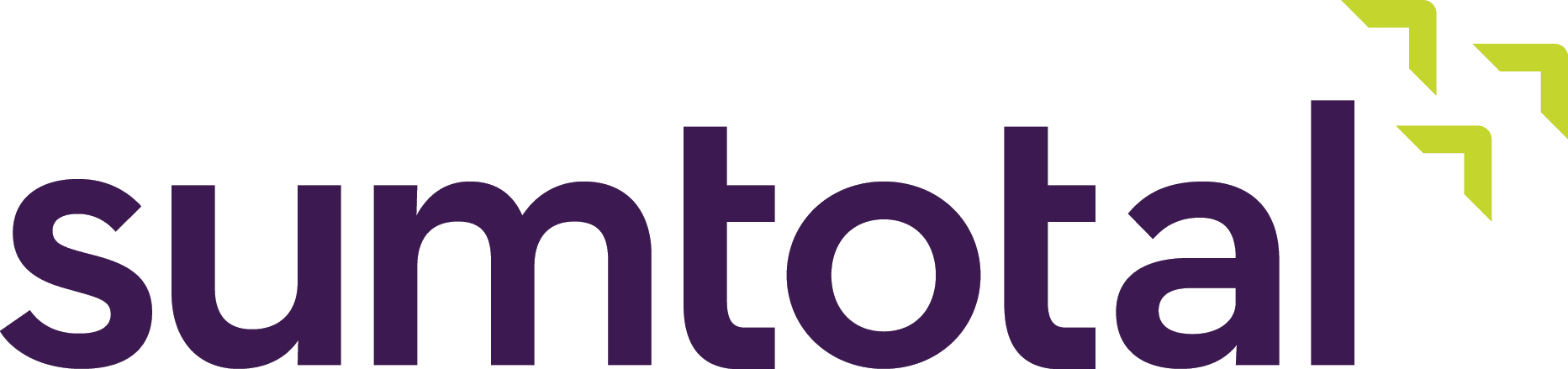 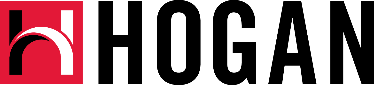 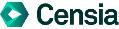 11
[Speaker Notes: The Talent Management marketplace expands the interoperability challenges between systems and data.
Compliance to standards is the only way to ensure these systems remain interoperable.]
What is the Problem?
Integrated Systems
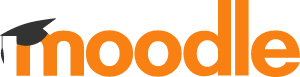 SAAS
Apps
Apps
Data
Warehouse
Apps
Apps
Apps
DB
Apps
SAAS
Apps
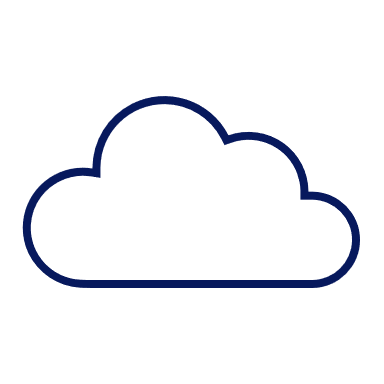 SAAS
Apps
SAAS
DB
DB
Apps
SAAS
vs
DB
DB
DB
DB
Apps
DB
DB
DoD Learning Enclave (DLE)
DB
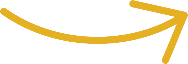 Apps
Data
Warehouse
Data
Warehouse
DB
Apps
SAAS
SAAS
Apps
Apps
Apps
Apps
Apps
Data
Warehouse
DB
SAAS
SAAS
DB
SAAS
SAAS
Apps
DB
DB
DB
DB
Apps
Apps
Data
Warehouse
Apps
DB
Apps
Apps
SAAS
HR and Talent Management need actionable data about learners to support staffing different federal jobs, work roles, occupations, and careers.
SAAS
DB
Apps
DB
Apps
DB
DB
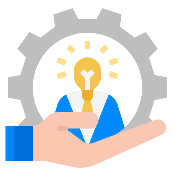 DB
Apps
DB
12
[Speaker Notes: This disparate landscape of software applications running on different IT networks managed by different organizations results in the as-is picture on the top left. 
EDLM was put in place to establish the tools, standards, and technical infrastructure to enable a DoD-wide Learning Ecosystem
EDLM Data Services enable a Federated Learner Data Catalog that connects disparate systems to create a ledger of lifelong learning.]
Enterprise Interoperability Through IEEE Standards
Brokerage Service to communicate with other Human Capital Management Systems
Learner Performance
(e.g., Learner performance, Runtime data, biometrics, outcomes)
Learner Records
(e.g., Longitudinal Records of Performance via Linkages across a Federated Data Catalog)
Learning Experiences
(Inventory of Available Learning Opportunities, e.g., events, activities, courses, and other learning experiences)
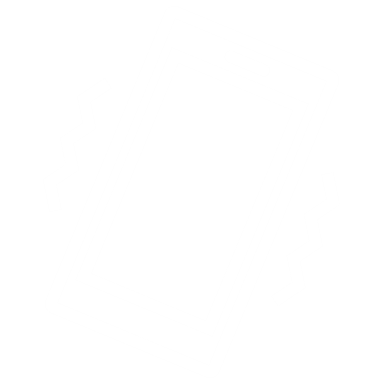 Sharable Competency Definitions
(IEEE 1484.20.3)
The Experience API (xAPI)
(IEEE 9274.1)
Standard for Learning Metadata(IEEE P2881)
Standard for Enterprise Learner Records (IEEE P2997)
Competencies
(Knowledge, Skills, Abilities, and Other Behaviors required to meet operational objectives)
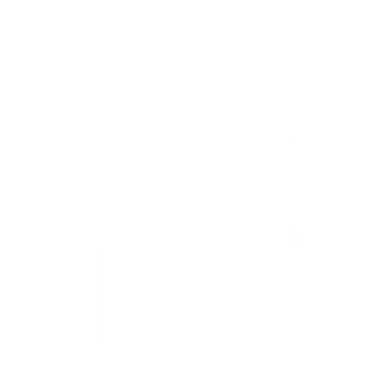 13
Enterprise Interoperability Through IEEE Standards
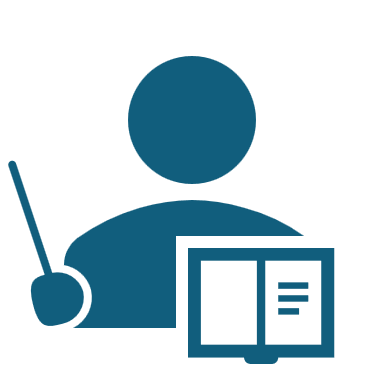 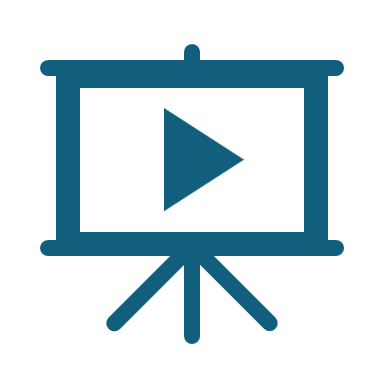 Human Performance (IEEE 9274.1 xAPI)
Learner Records
(e.g., Longitudinal Records of Performance)
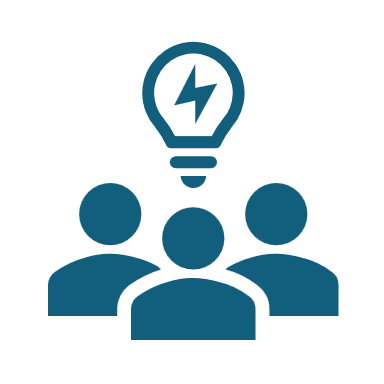 Descriptive Metadata (IEEE P2881)
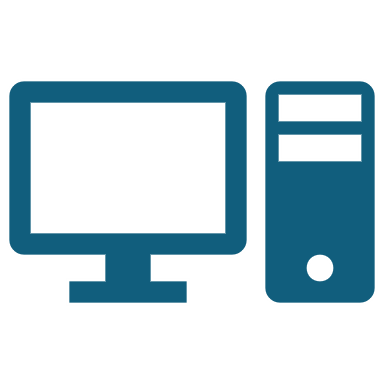 Competencies
(Knowledge, Skills, Abilities, Tasks, and Other Behaviors)
Teaches / Assesses / Aligns to
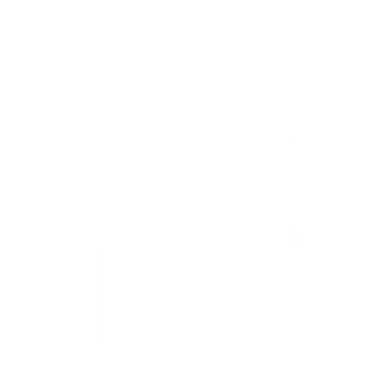 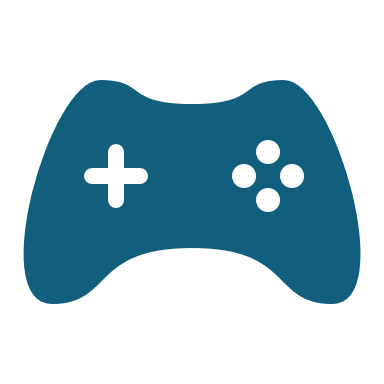 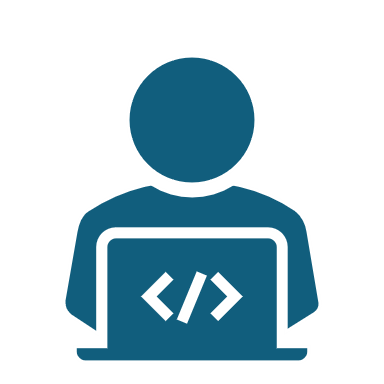 Sharable Competency Definitions 
(IEEE 1484.20.3)
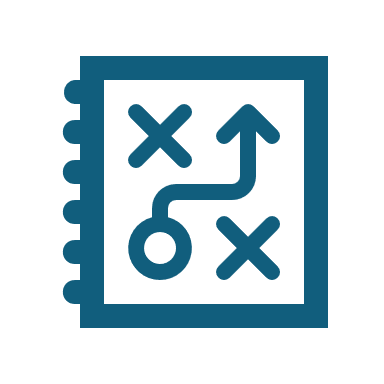 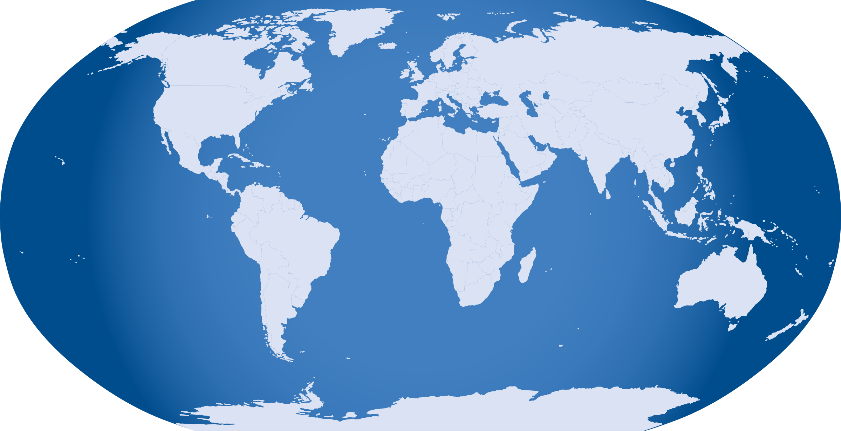 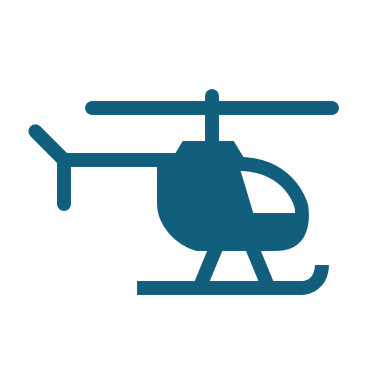 Talent Management
(e.g., Human Resource Management, Career Field Planning, Workforce Planning)
Catalog of Learning Experiences
(Inventory of Available Learning Resources and Events)
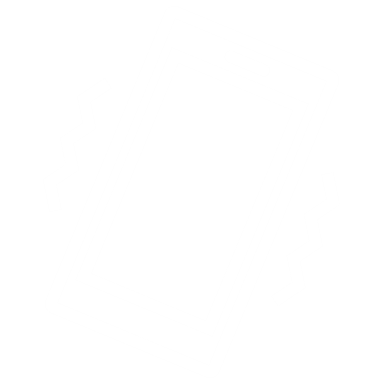 Worldwide Learning Resources
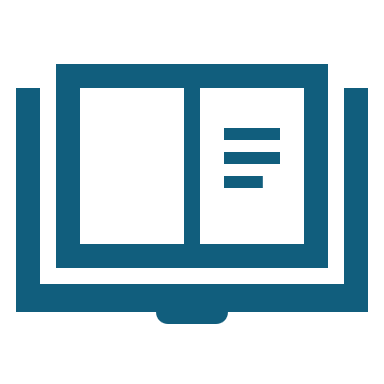 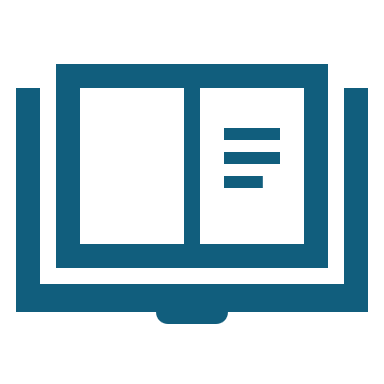 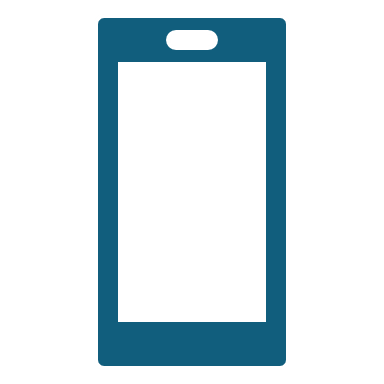 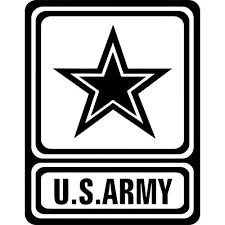 14
[Speaker Notes: Data interoperability is enabled through the use of IEEE standards
Learning Resources are described and cataloged using P2881 Standard for Learning Metadata Terms
Competencies and KSATs are described using SCDs
Learner Performance is captured using xAPI
The aggregation of that data over time, supports Talent Management
Supports Individual, Self-Regulated Learning to keep employees engaged. 
Promotes mobility and retention by making resources available for professional development and career progression. 
Supports Career Field Management and Improved linkages to Individual Development Plans]
Learner / Job Seeker Journey Map
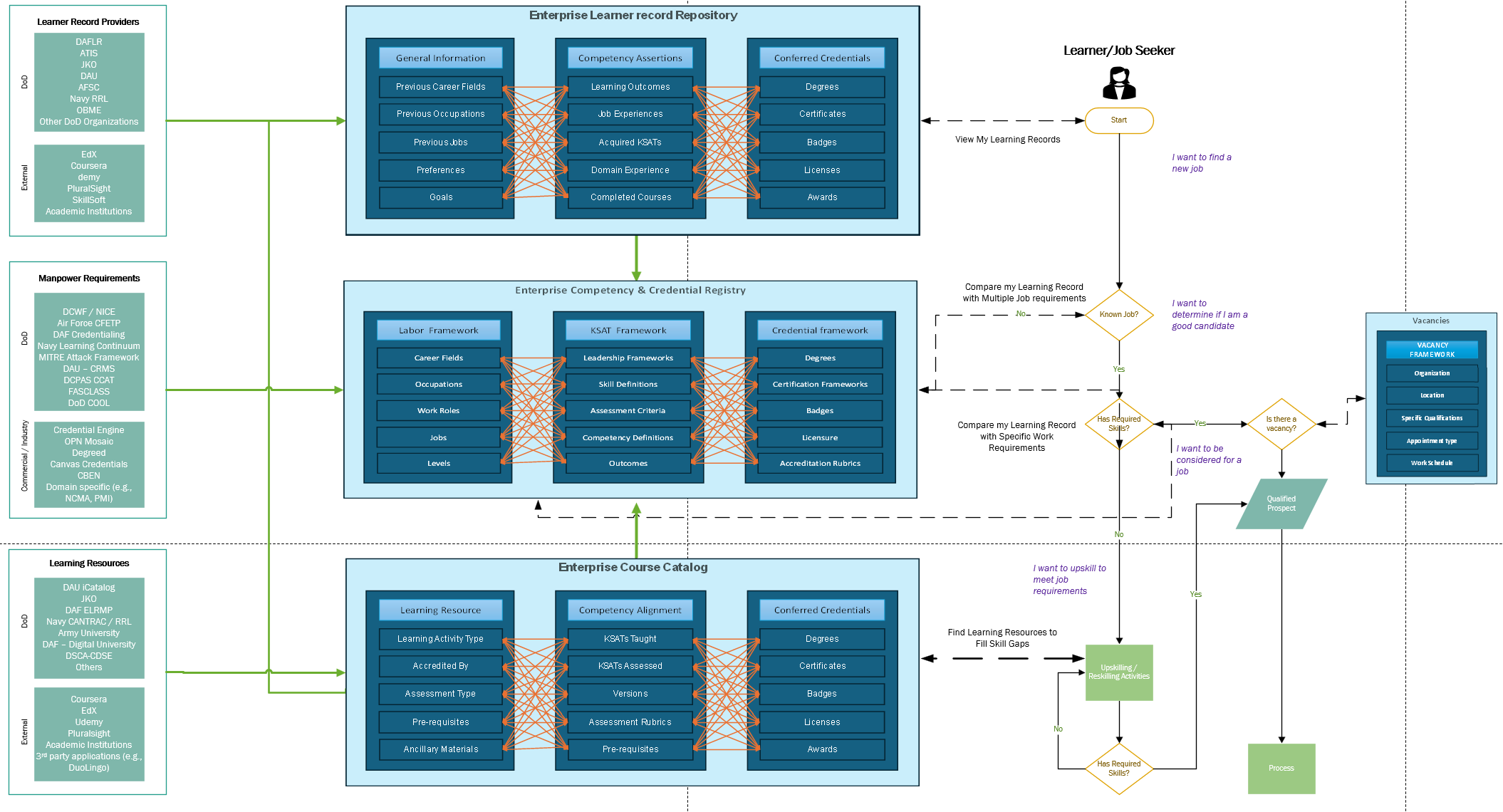 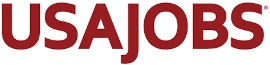 [Speaker Notes: Each of the EDLM Data Services includes a range of different information that is collected from both DoD Systems and Systems that are external to DoD. 
Each of these systems works as a ‘dot-connector’ for all the data being managed by that standard. 
This is one of the journey maps we’ve been building out with Sandra and Gustavo to show how a learner / job seeker might be able to use the data contained within EDLM to find new, higher paying job opportunities within the DoD.]
EDLM Data Services: Connecting to Legacy Systems
Learner Record Consumers(Aggregate EDLM Data)
CJADC2
DCHRMS
Other
OBME ILR
Advana
Readiness Reporting
Modernized Military Transcript
Talent Management
Linked Data & Schema Server
(Rosetta Stone)
Enterprise Course Catalog
Enterprise Learner Record Repository
Enterprise Competency & Credential Registry
Glossary
Automated Microservices  (data scrapers)
4. Semantic interpretation
Schemas
3. Automated Extraction, Transformation to TLA, and Loading into the EDLM Enterprise Data Services
Software used at Military Education Institution (MEIs)
Training Platforms
Digital Learning
2. Map Data to EDLM Data Standards
1. Detect Current Schema (finite number of systems in use; build mapping once, reuse)
[x]BOMs
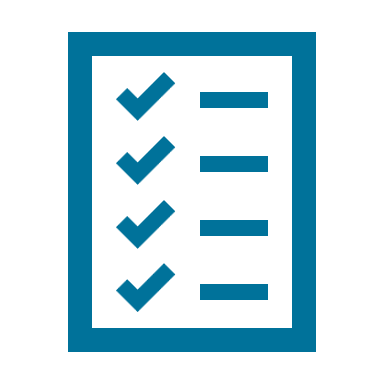 16
[Speaker Notes: In a perfect world, we would have adoption at the point of delivery for all training and education content being delivered, but that’s not reality. 
We know that there are millions of dollars already spent on training and education software, courses, simulations, and other content. 
As courses are updated, we recommend via policy that these resources get updated to align to IEEE standards. 
Until then, we built the LDSS to automatically extract, transform, and load data coming in from legacy systems – or systems that reside outside the DoD
DoD CIO just funded an additional $2.7M on this capability for FY25]
EDLM Data Services: Connecting to Legacy Systems
Local Vocabularies
Local Vocabularies defined by different organizations, IT systems
Bi-Directional Exchange Services to Translate Local / Global Vocabularies
Allows EDLM Data Services to Map and Interpret Data from legacy systems
LCV 1a 
LCV 2a 
LCV 3a

LCV 1b 
LCV 2a 
LCV 2b 

LCV 1c 
LCV 2a 
LCV 2b

LCV 2b
LCV 2d
LCV 3d
definition 1a
definition 2a
definition 3a

definition 1a
definition 2b
definition 3b

definition 1c
definition 2b
definition 3c

definition 1d
definition 2d
definition 3d
ELRR
EDLM / IEEE Vocabularies
ECC
CCV 1
Authoritative Def 1
CCV 2
Authoritative Def 2
CCV 3
Authoritative Def 3
ECCR
CCV 4
Authoritative Def 4
CCV 5
Authoritative Def 5
CCV 6
Authoritative Def 6
CCV 7
Authoritative Def 7
LDSS
CCV 8
Authoritative Def 8
CCV 9
Authoritative Def 9
CCV 10
Authoritative Def 10
.
.
.
CCV n
Authoritative Def n
Example: Title
JKO = LearningResourceName
DAU = CourseName
AETC = CourseTitle
Send 
Requested Data
Request Data
CCV 1
CCV 7
CCV 4
Send 
Requested Data
Exchange Service
API Service
17
CCV 1
CCV 7
CCV 4
Send 
Requested Data
1a
2a
3c
[Speaker Notes: The concept is that different organizations, functional communities, or institutions will have their own set of vocabularies. 
The  Cyber Functional Community uses the DCWF. 
NIST also has a cyber workforce framework
AirForce 17X Career Field also has a cybersecurity career field framework. 
The LDSS allows each of these rubrics to be compared and linked at the atomic level. 
EXAMPLE: One Service might have a job position of a COMSEC Manager while another has one called an Information Security Manager
The LDSS allows us to interpret data at the atomic level and then roll that data up to each work role  at the competency & credential level]
Improved Data Quality / Alignment with Manpower Requirements
(SCD Profiles)
(P2881 Profiles)
This is how we describe RRL learning experiences
Standard for Learning Metadata
(IEEE P881)
Person Identifiers 
Contact Info
Biometrics
Other Traits
EmploymentPosition Info
Military History
Required Skills
Occupational Category
Organizations Identifiers / Code
Organization Type
Institutional Control
Accredited By
TechnicalFormatStart DateEnd DateDuration
Enterprise Learner Record
(IEEE P2997)
Credentials Type / Class
Issuer / Accredited By
Effective Date
Jurisdiction
CompetenciesFramework URL
Proficiency Level
Competency Node ID
Status
Courses / ExperiencesActivity ID
Delivery Mode
Alignment
Academic Grads
This is how we encode work roles and functions
DisambiguationIdentifier 
Title
Description
Keywords
SubjectLanguage
Offered By/Owned By
Assessment Rubrics 
(for different Training and Education Activities)
LearningTeaches (Competencies)
Assesses (Competencies)
Instructional Method Education LevelInstructor
General Identifiers 
Jurisdiction / Licensing
Publisher
Version
Competency FrameworkOccupational Association
Job, Duty, Position Alignment
Levels
Subject Area
Credentials
(CTDL)
AssociationType
Source / Destination
Competency DefinitionNode Identifiers
Education Requirements
Standards / SOPs
Alignment Information
HR Open
Job Data Exchange
(CTDL)
Lifecycle ManagementVersions
AdaptationsLearning Events
Sharable Competency Definitions (SCD)
(IEEE 1484.20.3)
Occupational Competencies
Behavioral Competencies
Rich Skill Descriptors
METLS / JMETLS
Tasks, Conditions, Standards
Training & Evaluation Outlines
Direct / Indirect Assessments
Performance Outcomes
ELOs / TLOs
Webinar
Leadership Competencies
Language Competencies
Skill Matrices
Operational Outcomes
Conference
Knowledge Objects
Institutional Competencies
Performance Reviews
Badges / Certifications
Activity
Video
SOPs
Assessment
Questions
eBook
Tutorial
Course
RelevancyLearning Resource Type AudienceEvent ScheduleLocationTemporalSpatialTime Required
Career Pathways
(CTDL)
Competency SetCredentials
Hierarchical Information
Program of Instruction
Completion Criteria
Rubric (Localized)Identifier / Category
Tasks, Conditions & Standards
Performance Criteria
Weighting
This is how we describe the KSATs for each work role
Credential Transparency Description Language (CTDL)
Assessment / EvaluationCredentials / Badges
Minimum Levels of Proficiency
Demonstration Requirements
CollectionsIs Part OfHas Part
18
ECCR: Workforce Competencies / Frameworks
Knowledge / Skills / Abilities
Learning Outcomes
Tasks / Conditions / Standards
Qualifications
Performance Requirements
Degrees / Certifications
Work Roles / Job Functions
Technical Skills Certifications
Behaviors / Attitudes
Assessments / Measurements
Operational Requirements / DoD Functional Communities
Capabilities / Skills
Jobs / Duties / Task / Conditions / Standards
Doctrine
Mission Goals / Objectives
Manpower / Experience
Performance Metrics
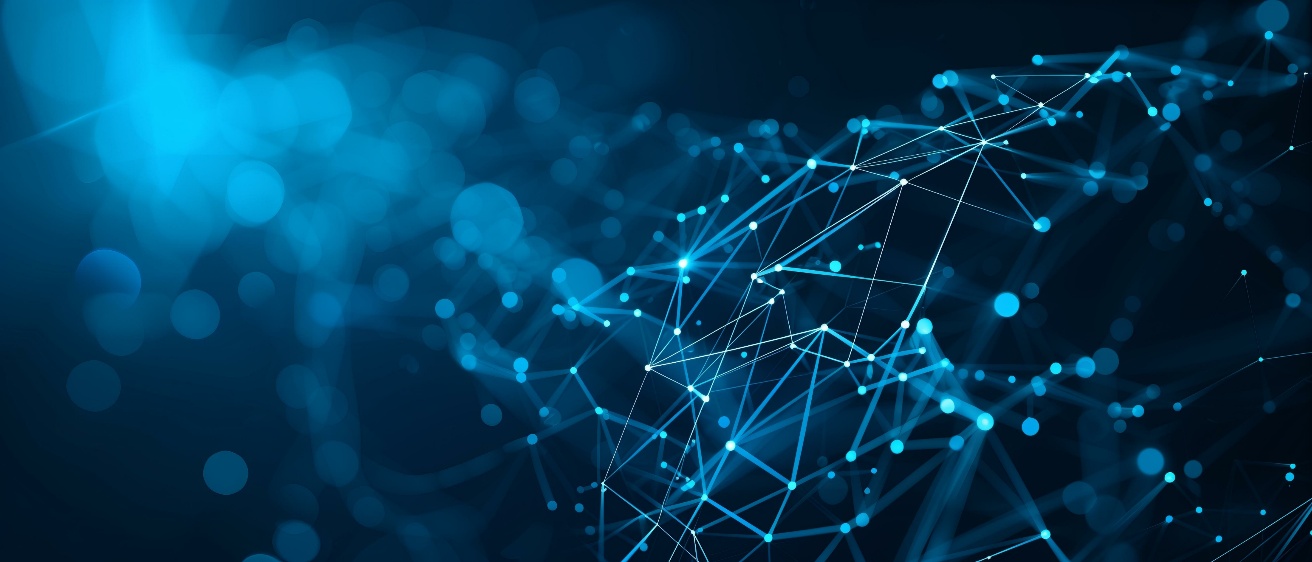 Enterprise Digital Learning Modernization
REQUIRES
Human Resource Management
Workforce Planning
Professional Development
Career-Field Management
Talent Development / Management
Mobility / Diversity / Retention
Enabling Technology
Portal 
Moodle (DOT&E developed courses housed here)
SQL LRS
TEACH
MEASURE
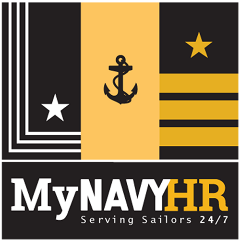 ELRR: Individual Learner Records 
Training and Education Experience
Operational Experience
Career Goals / Learning Goals
Learning Path / Career Path
Learning Preferences
ECC: Training / Education Resources
Professional Military Education
Formal / Informal Learning
Self-Regulated Learning Resources
On the Job Training / Mentorships
Internships / Fellowships / Apprenticeships
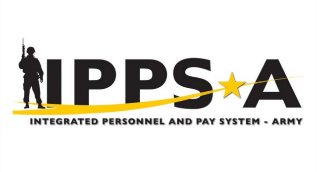 ASSESS
Outcomes
Capable Manpower
Jobs / Duties / Occupations
Leadership / Decision Making
Problem Solving / Critical Thinking
Domain Expertise / Experience
Personal / Professional Goals
Individual Learning Experiences
19
[Speaker Notes: Ashley

Throughout all of these steps, we are generating information about Competencies (ECCR), learning opportunities  and resources (ECC) that teach and assess these competencies, and granular information about how a learner is performing (ELRR) within and across these learning opportunities both in informal, and formal environments such as in a course, or on the job.
 
Through the IEEE standards, and supporting DLE capabilities (the ECCR, ECC, ELRR) we are able to gather, and synchronize these data together and deliver them to the various roles involved in the talent management pipeline in order to proactively solve for these questions and needs.]
DoD-wide Interoperability can Benefit Force-Wide Talent Development
Talent Development
Learning Path optimization, Effectiveness, Efficiency
Talent Management
State of the Workforce, Supply, Demand, Planning
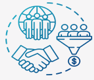 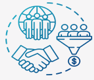 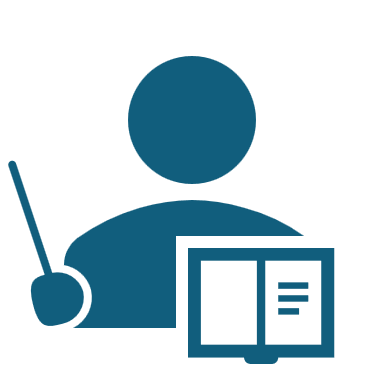 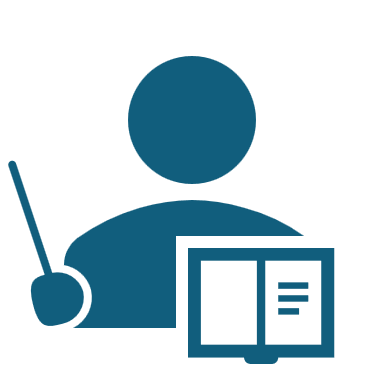 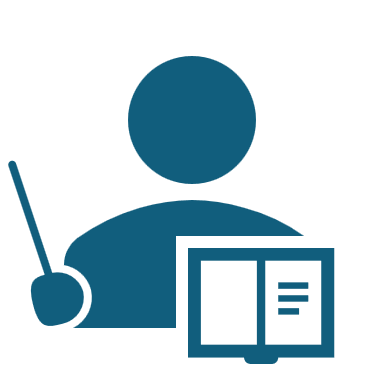 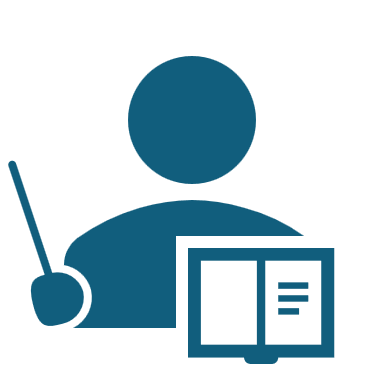 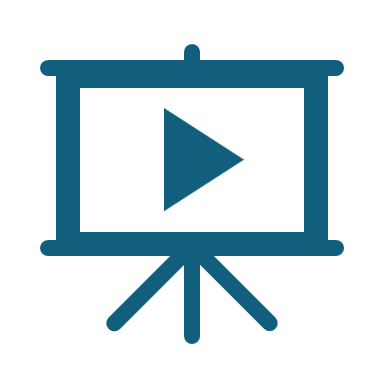 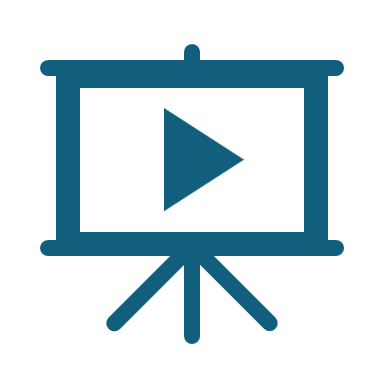 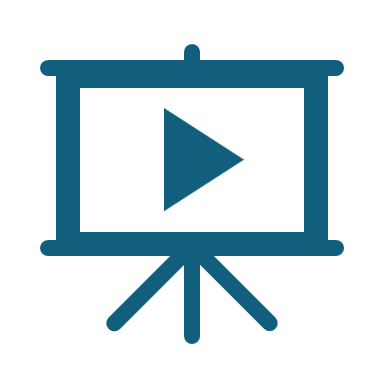 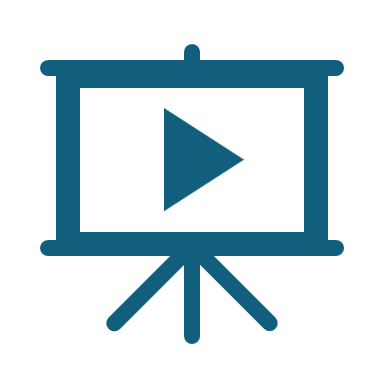 Individual Outcomes
Increased learner pathway transparency
Improved insights into past experiences
Reduce Training Time
Increase Formal / Informal Opportunities
Individual Outcomes
Increase Career-Pathway Transparency
Increase Promotion opportunities
Reduce Training duplication
Improve Performance
Organizational Outcomes
Decrease Skill Gaps
Improve Mobility / Retention
Increase Talent Pool
Decrease Time to Productivity
Organizational Outcomes
Automated Workflows
Improved Effectiveness
Improved Insights
Improve Efficiency of Learning Resources
Enterprise Learner Record Repository
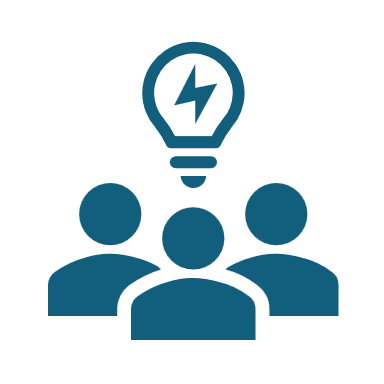 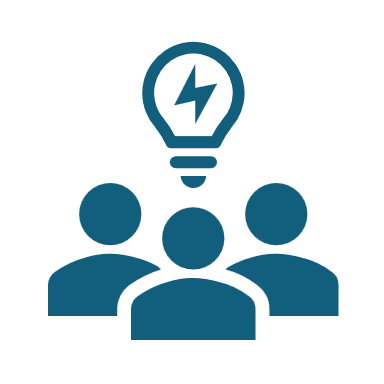 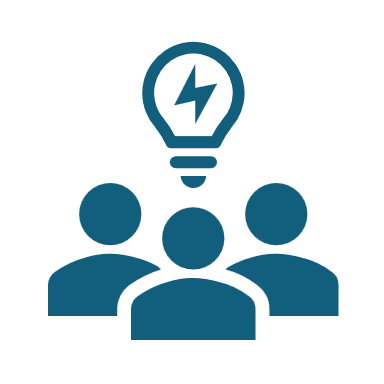 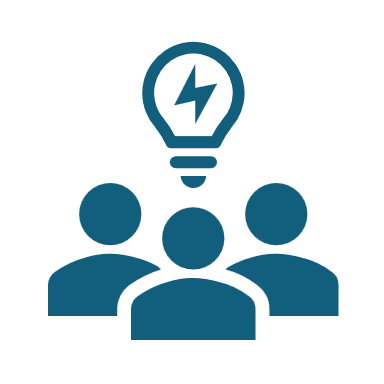 DoN Learner Data
DAF Learner Data
DAF Learner Data
Enterprise Course Catalog
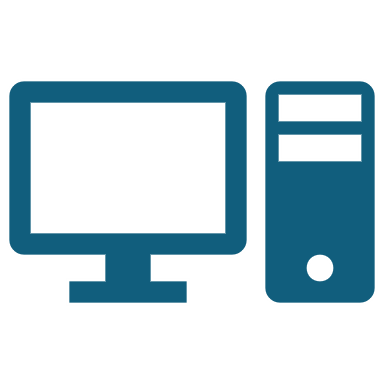 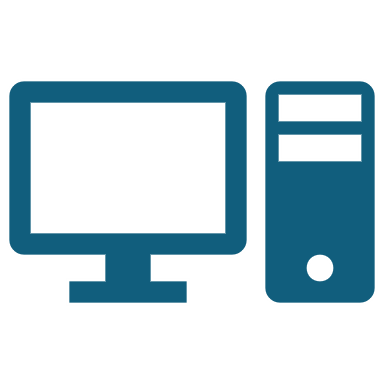 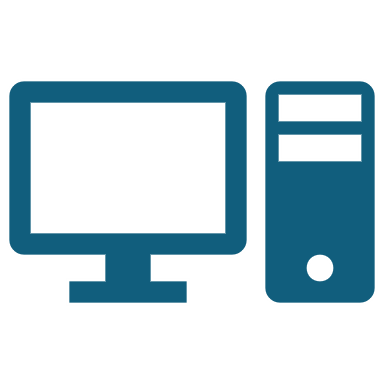 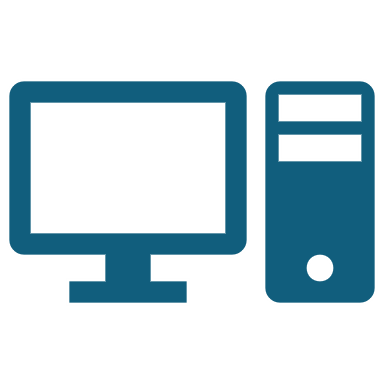 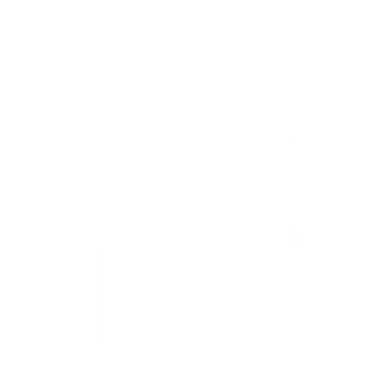 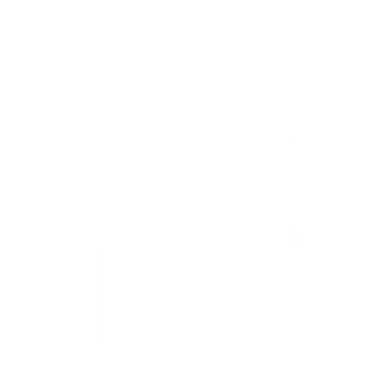 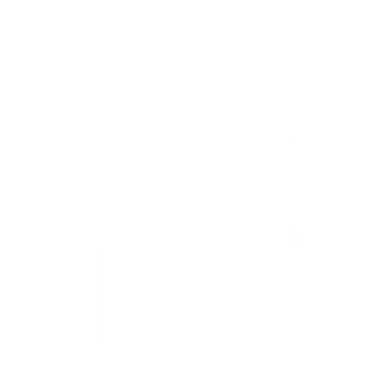 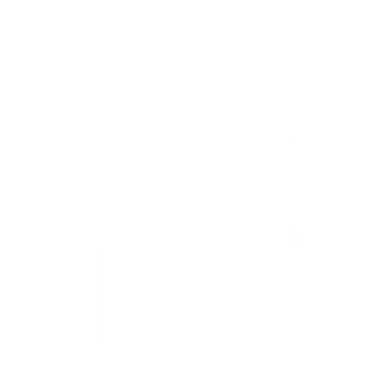 Enterprise Competency & Credential Registry
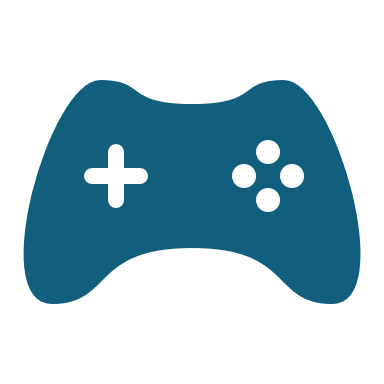 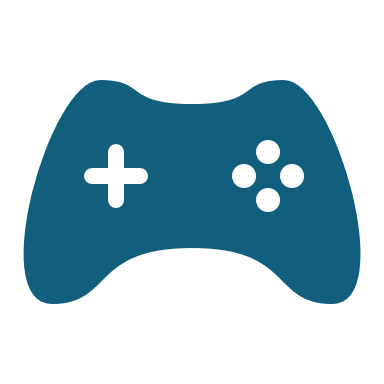 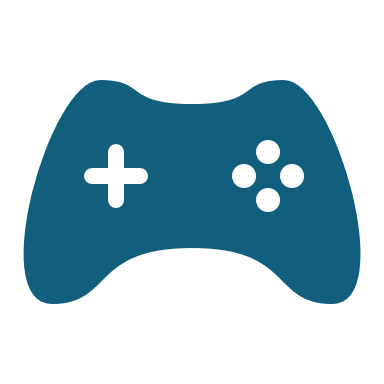 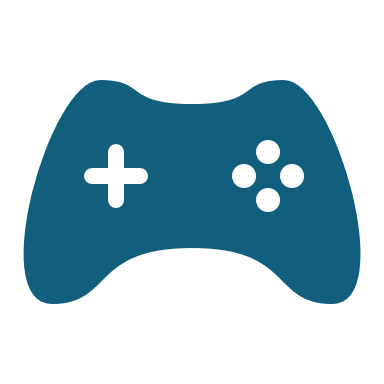 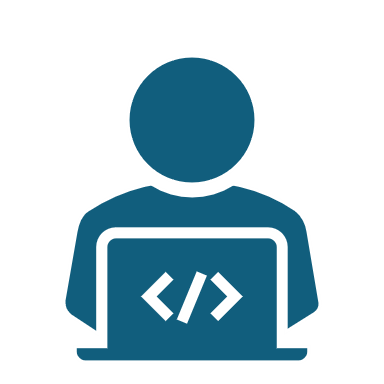 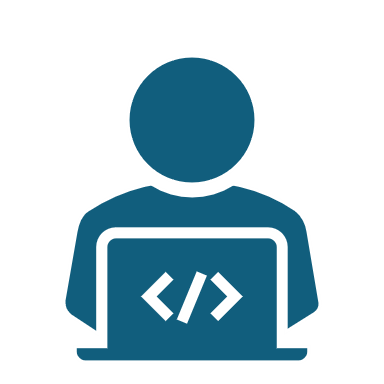 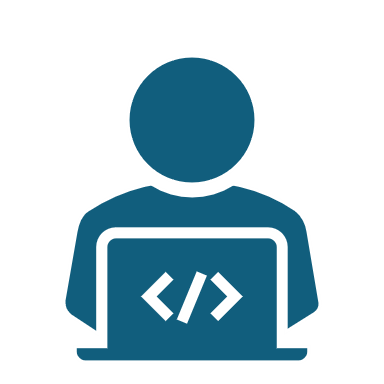 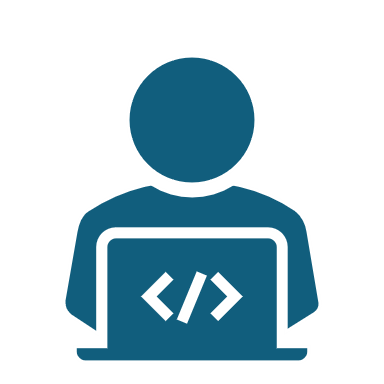 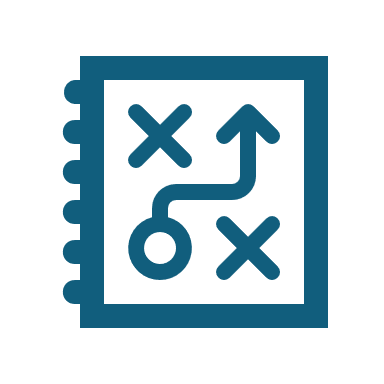 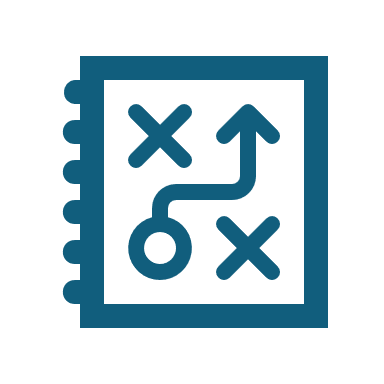 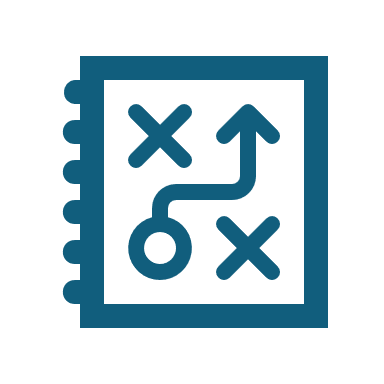 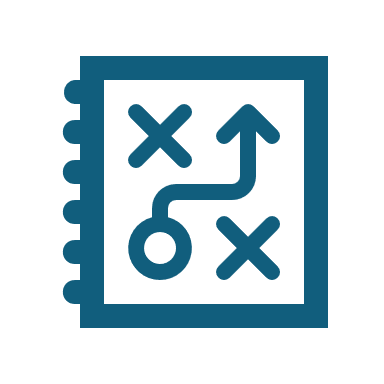 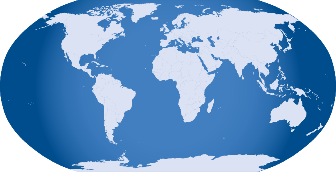 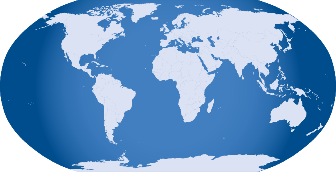 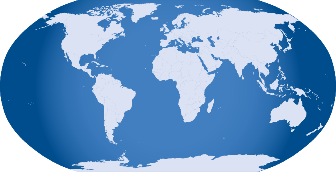 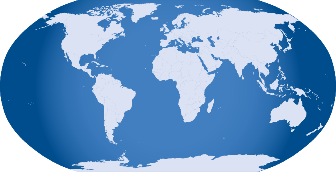 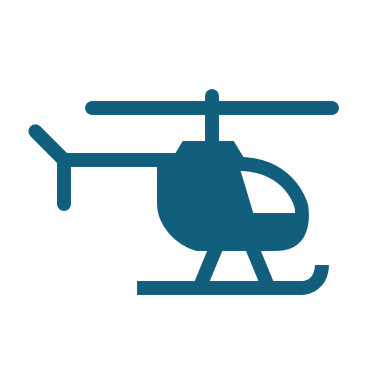 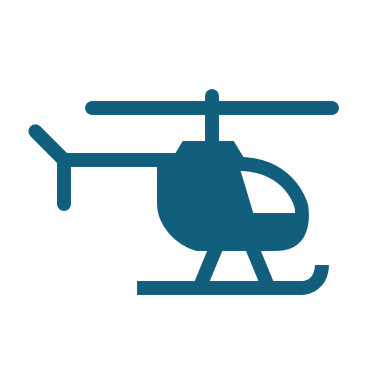 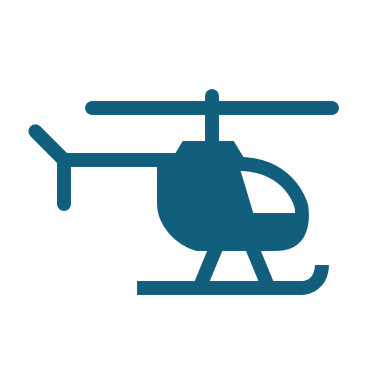 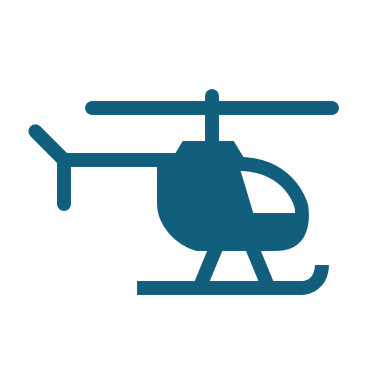 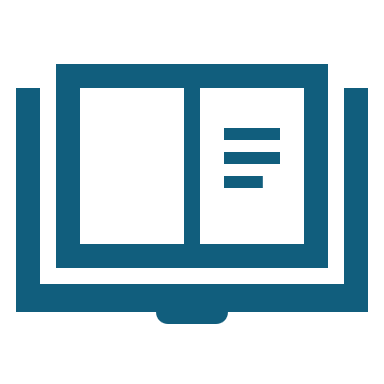 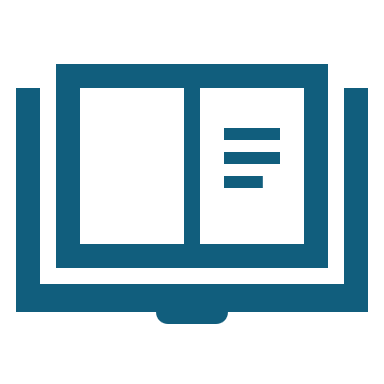 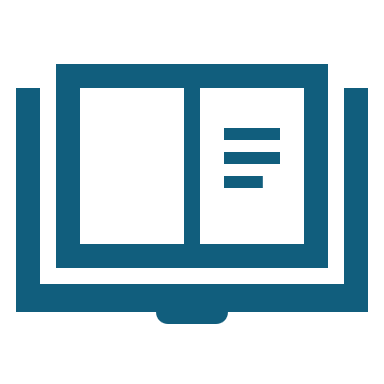 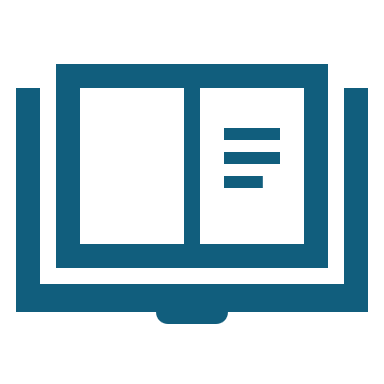 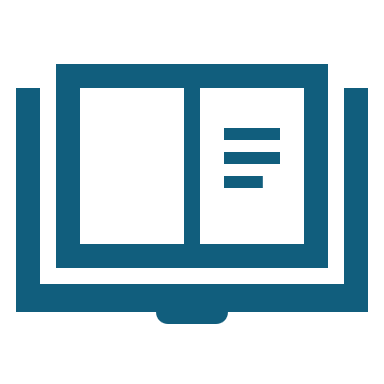 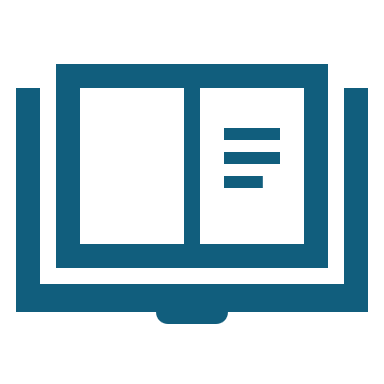 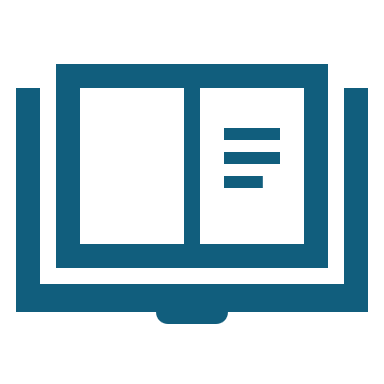 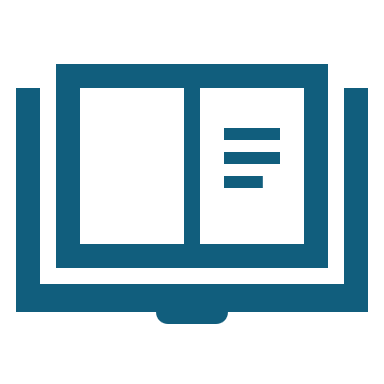 4th Estate Learner Data
EDLM Learner Data
Army Learner Data
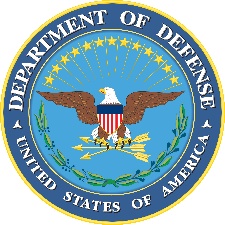 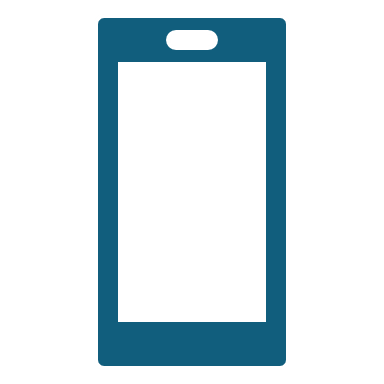 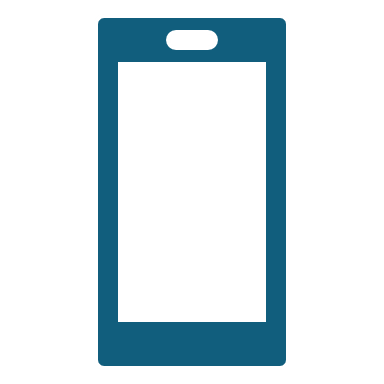 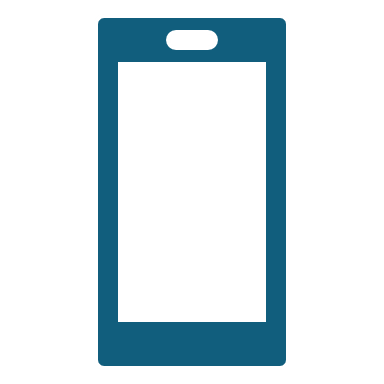 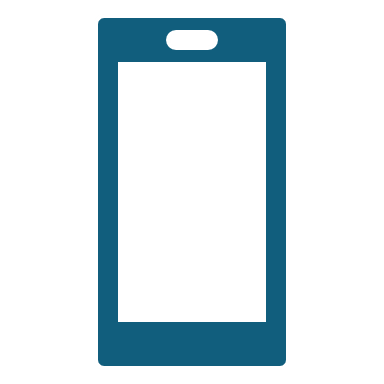 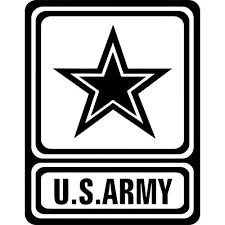 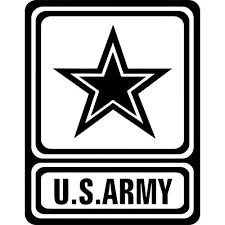 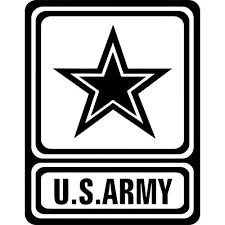 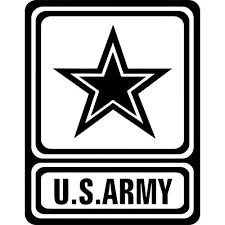 20
[Speaker Notes: Once you’re able to interpret the DoD-wide data, you can start to make decisions to support individual and organizational outcomes. 
Learning optimization can decrease the time it takes for an employee to go from novice to expert in an area
Career optimization can also look at how individuals can progress through their career more efficiently. 
Organizationally, we can start to look at different jobs or careers to identify opportunities to upskill or cross train our workforce to meet evolving technological innovations. 
Real time insights because of the nature of this streaming architecture.]
*Required proficiency level for a DOT&E Action Officer
Learning Journey: Artificial Intelligence
DRAFT
This learning journey is designed to increase your proficiency in AI to understand AI tools, models, design, T&E protocols, and implement DoD policy for OT&E and LFT&E of AI-based and autonomous systems. This map and course offerings are updated based on the dynamic and evolving needs of Action Officers.
Mastery
Intermediate/Proficient
Basic/Knowledgeable
Advanced/Expertise
Mastery knowledge in testing and evaluating AI systems, real-world applications, and digital twins. Recognized as an authority, you mentor others, guide major deliverables, and focus on strategic implications and human-machine teaming. You provide guidance, foster understanding among colleagues, and ensure the integration of AI competencies with other strategic areas.
Possesses practical experience in testing and evaluating AI systems for ethics and performance, and knowledge of human-machine teaming. You perform tasks independently with minimal guidance, understand process implications, and focus on tactical applications.
Understands and discusses the terminology, concepts, and principles of testing and evaluating AI systems. Can answer basic questions about AI but requires assistance to perform any tasks that require AI experience/expertise
Expertise in testing and evaluating AI systems for ethics, performance, and human-machine teaming. It includes knowledge of Generative AI, functional AI, and feedback mechanisms in AI testing, ensuring compliance with DoD directives and leading multidisciplinary teams.
Lunch & Learn: T&E of Autonomous and AI-Enabled Systems
DAU: Introduction to Machine Learning
Pursue University: Technology Innovation
Coursera: AI Capstone Project with Deep Learning
DAU: AI Foundations for the DoD Credential
Georgia Tech: AI for Business
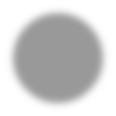 DAU: Overview of AI in the DoD
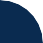 Harvard Kennedy School: Leading in AI: Exploring Technology & Policy
Certified Tester in Artificial Intelligence
DAU: Problem Solving for Tomorrow's Defense Leaders
T&E of AI Guidebook
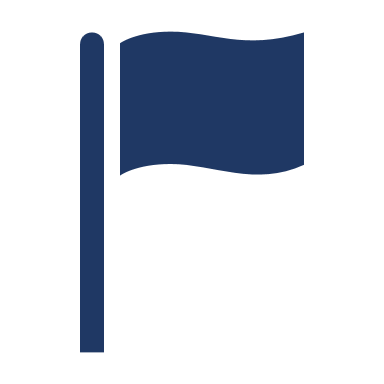 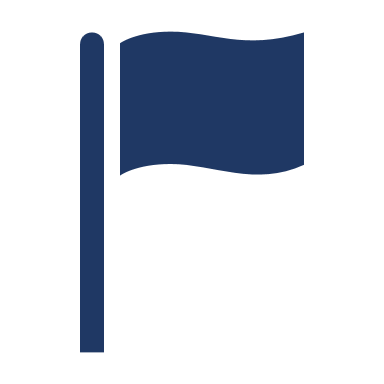 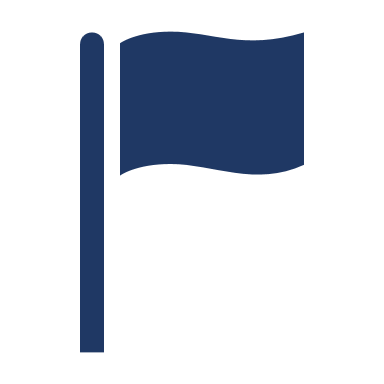 UI Path Forward: Transform with AI
Core Path
GovCIO: AI Summit Conference
Purdue University:
Global Perspectives On Emerging Technologies
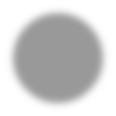 5000.UZ Policy Training Video
Action Officer Learning Journey
AI Expo for National Competitiveness/The Ash Carter Exchange
Harvard Kennedy School: Leadership in Emerging Technology: Security, Strategy & Risk
Coursera: CertNexus Certified Artificial Intelligence Practitioner Professional Certificate
Carnegie Mellon University: Responsible Artificial Intelligence
LinkedIn Learning: Introduction to Artificial Intelligence
C4ISR USA Conference
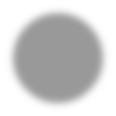 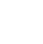 Basic/Knowledgeable Milestone:
Intermediate/Proficient Milestone:
Advanced/Expertise Milestone:
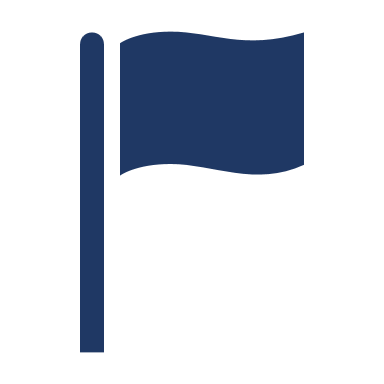 Mastery Milestone:
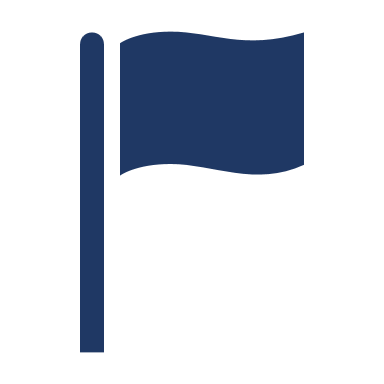 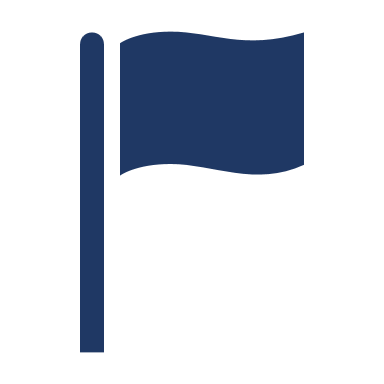 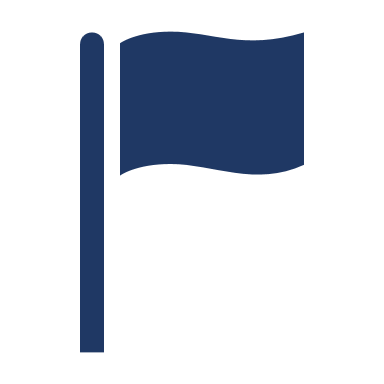 Write a white paper or give a presentation on best practices for AI/ML T&E validation and verification that could assist the T&E enterprise 
Identify a use case where AI can be incorporated into T&E and present it to a recognized AI expert
Observe an OT event of an AI-enabled system/autonomous system
Validate your understanding of how AI/ML systems work by discussing with an AI SME 
Self-initiate additional research on AI related articles, books or online resources
Shadow an AI SME colleague during OT of an AI system
Participate on a WIPT that conducts V&V of a trained AI/ML model
Teach the basics of developing an AI/ML model to a colleague  
Review an operational test plan of an AI/ML system in order to shape test strategies and test plans
Collaborate with SIPET on AI initiatives
Give a class to colleagues on how to evaluate a TEMP for an AI/ML system 
Act as the final reviewer of a report for an AI/ML system 
Review DOT&E AI/ML learning opportunities and make recommendations to decision makers on areas for improvement
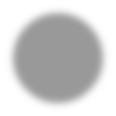 EDLM Data Services: Rationalization beyond the Platforms
Content Rationalization
Curriculum Rationalization
Competency / Skill Frameworks
Proficiency Assessments / Certification
Dashboards and Analytics
HRM IT Application Rationalization (Platforms and Systems)
Competency Registries
Course Catalogs
Learner Record Stores
Learning Management
Add Text Here
Add Text Here
This slide is 100% editable. Adjust it as per your requirements and catches your viewers consideration.
Analytics
Courses and Activities
Performance Support
Assessments
Credentials
Skill Frameworks
Competency Definitions
Proficiency Models
Dashboards, Visualizations, Reporting, AI / ML, Automation Scripts, Benchmarks, Data Sharing Agreements
Rich Skill Descriptors, Open Skills Network, Performance Qualifications., Industry-based Skill Standards
Sharable Competency Definitions, O*Net, Achievement Standards Network, CASE, Career-Field Competencies.
Just-in-Time Training, EPSS, IETMs, How-to Videos, Microlearning, Mobile Apps, Process Maps, FAQs, Discussion Threads, Reference Guides
This slide is 100% editable. Adjust it as per your requirements and catches your viewers consideration.
Direct Assessments, Indirect Assessments, Self Assessments, Performance Reviews, Employment History
Certifications, Licensure, Degrees, Diplomas, Badges, .
Courses, Microlearning, Tutorials, Webinars, eBooks, Video-based Learning,  Social Learning, External DoD Resources
10
[Speaker Notes: Slide Focus: While Most folks are looking at rationalization through the lens of reducing  costs for platforms and systems, ADL has found that the real opportunity is in rationalizing content & curriculum. 
The EDLM Data Services allow us to start reusing content across organizations. 
AETC estimates there could be as much as 70% reuse of some competency definitions across careers within a single career field in the Air Force. 
Services are already finding cost savings by leveraging commercial LXPs and using existing curriculum instead of building their own. 
Query Libraries allow for templates to be built to support common analytics across the Services.]
Driving adoption of ADL / EDLM Standards
Nation-wide Adoption
DoD-Wide Adoption
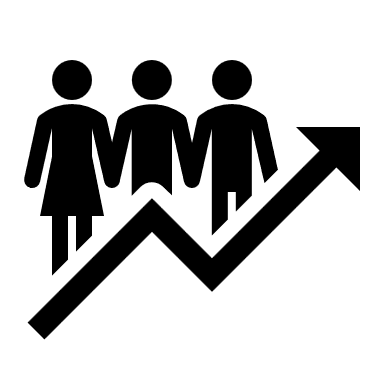 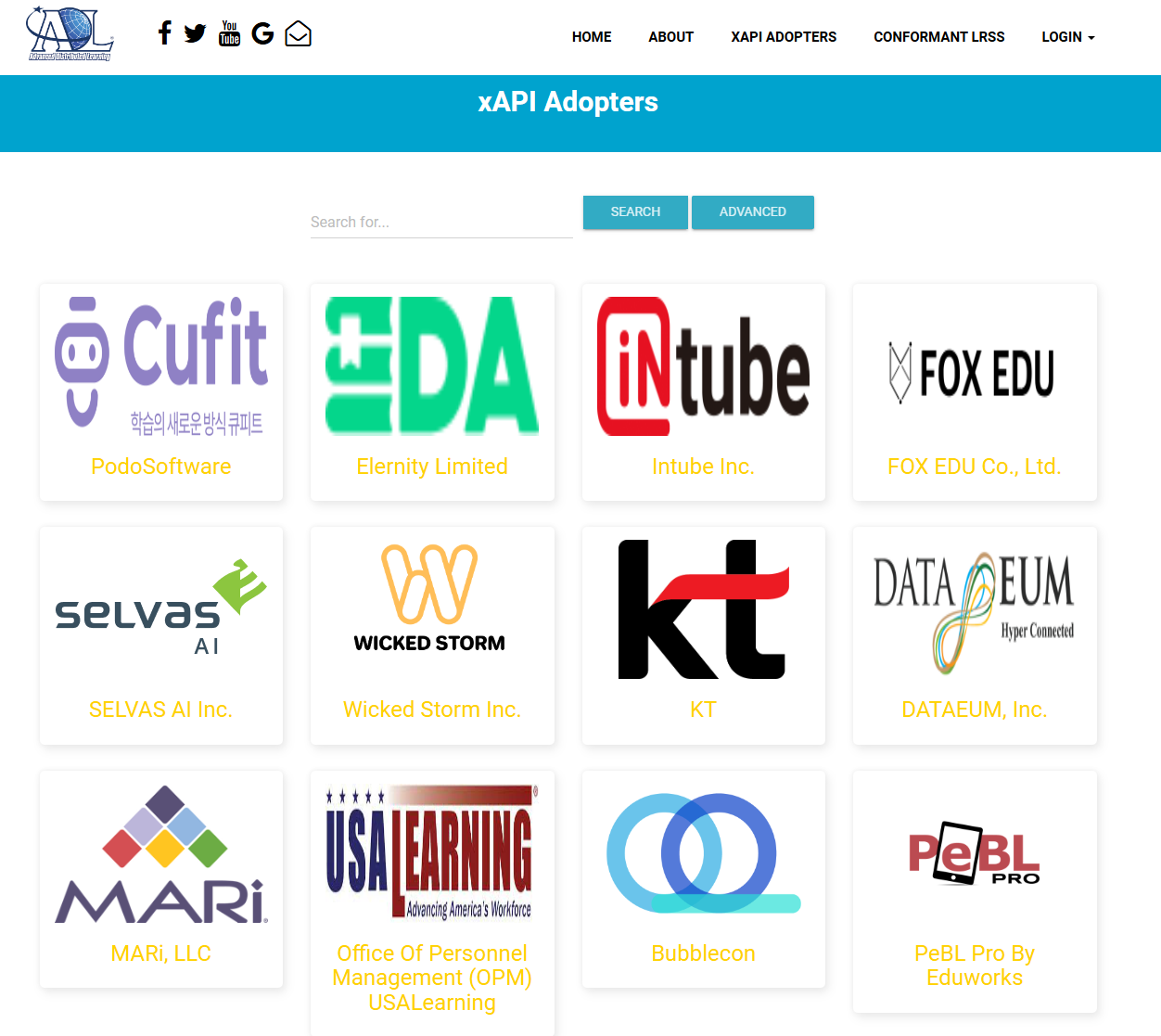 DHRA Implementation Plan (In Process)
Coordinating with all DHRA components to collect requirements and develop an implementation plan for connecting all DHRA components into EDLM Data Services and leveraging the DLE Moodle LMS.
Director, Operational Test & Evaluation
Leveraging EDLM to create a continuous learning platform and Talent Management Dashboards to enable an agile and enduring T&E workforce across the DoD.
Modernized Military Transcript
Working with the Defense Activity for Non-Traditional Education Support and the DoD’s Independent Voluntary Education Board (IVEB) to create a replacement for the Joint Service Transcript using EDLM data. Increases efficiency for ACE accreditation by enabling automation. 
Ready Relevant Learning
RRL Interoperability Standards Working Group adopting IEEE standards and leveraging the ECC to manage RRL Performance Support capabilities in both shore-based (Cloud) and the Afloat environments (via NIAPS)
Outcome Based Military Education 
Coordinating with the Office of the DASD (FE&T) to connect Military Education Institutions and Service Academies to the EDLM Infrastructure to develop an OBME Individual Learning Record
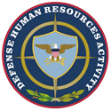 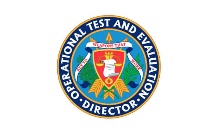 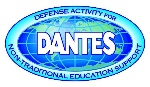 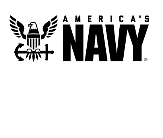 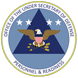 IEEE Standards included as part of Army, Navy, Air Force Acquisitions
https://adopters.adlnet.gov/adopters/0
23
[Speaker Notes: As of June 2020, there are 80 LMS adopters of xAPI including Moodle, Talent LMS, Survey Gizmo, Docebo, eFront, iSprint, Learn Upon, Corner Stone on Demand and Others. 
DoD specific implementations are continually evolving]
Digital Learning Services Architecture
*BG Oakland & Mr. Burse depart for one-on-one discussion
The overall classification of information is: UNCLASS
21Feb24
24
The overall classification of information is: UNCLASS
[Speaker Notes: DAF Learning Services slide presented at the last DADLAC meeting
DAF is following ADL standards and is implementing the data services infrastructure to connect to EDLM]
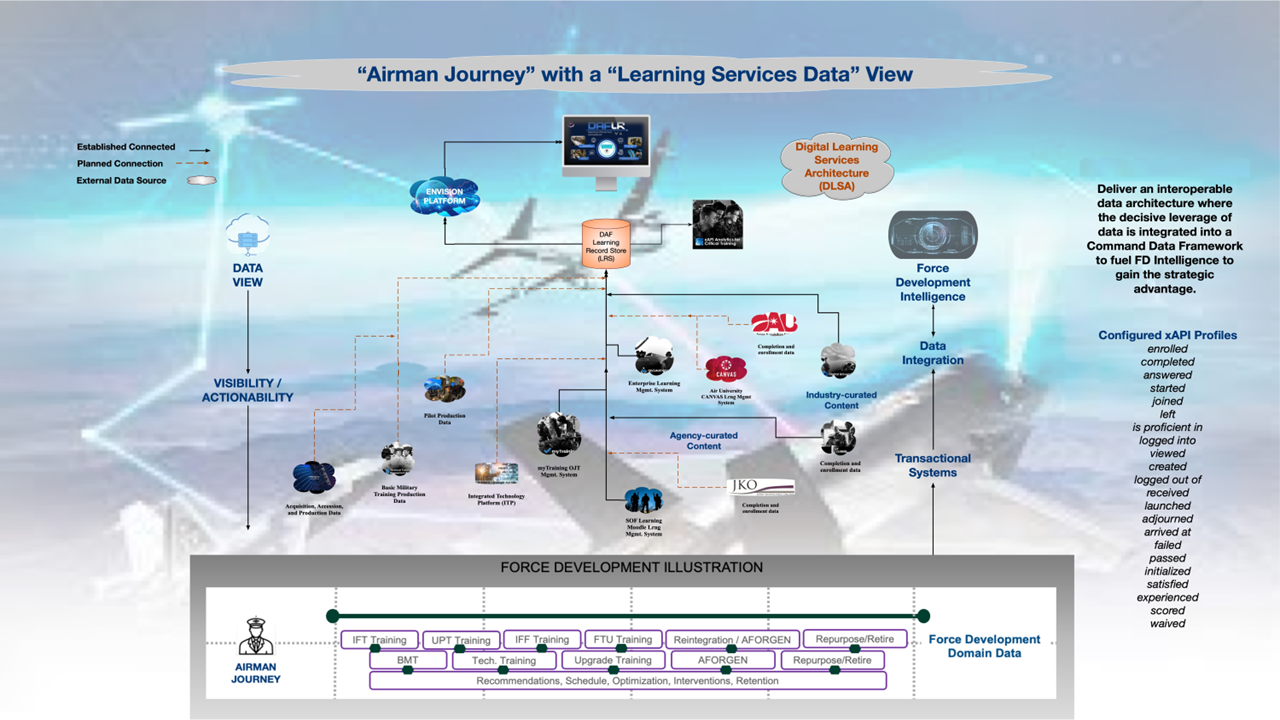 25
[Speaker Notes: AETC is already building out xAPI profiles
The AETC Chief Learning Officer just established a Learning Engineering Community of Practice to start building out a more robust DAF-wide data strategy.]
Navy Adoption
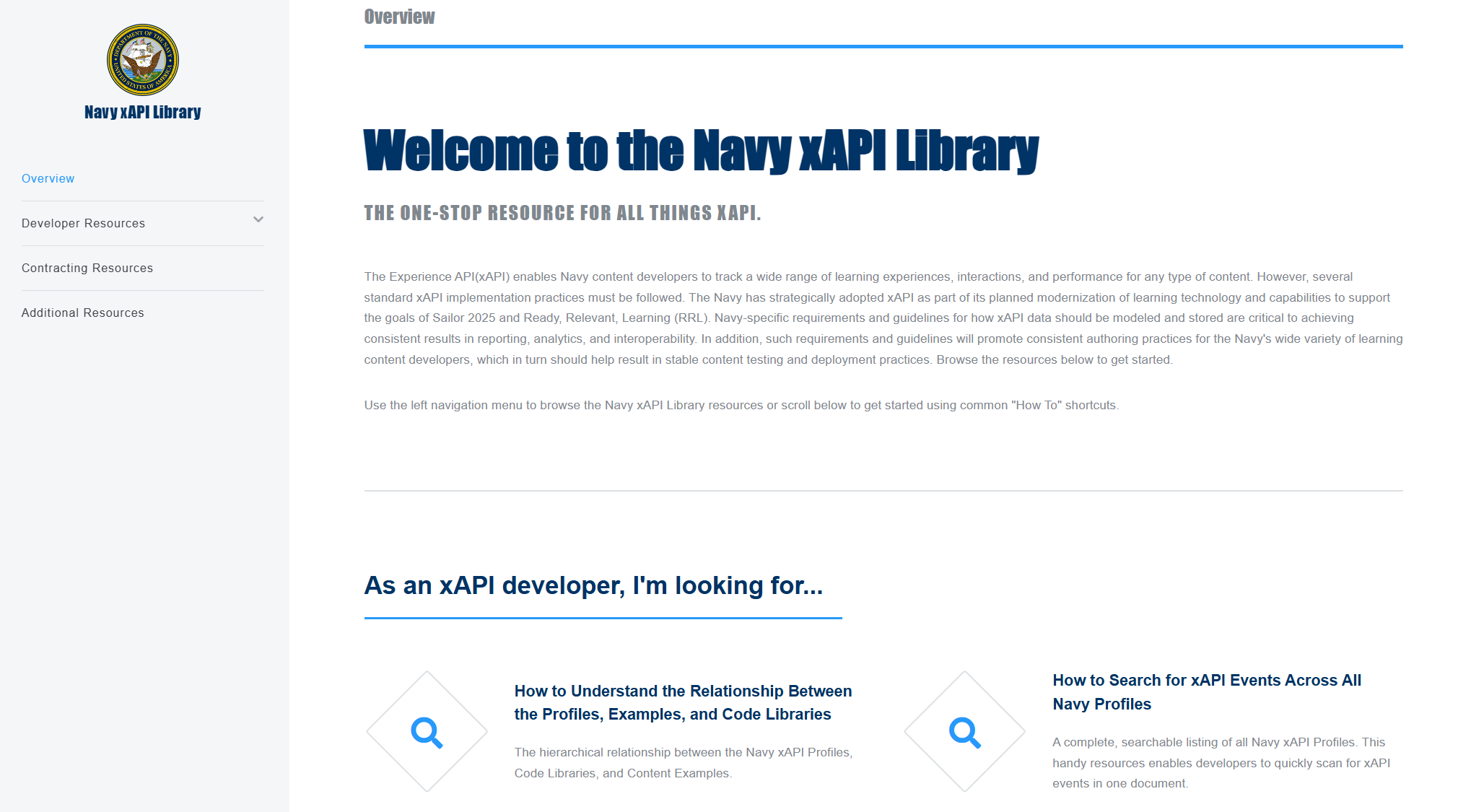 [Speaker Notes: The Navy is a leader in xAPI adoption]
Adoption Across the L&D Community
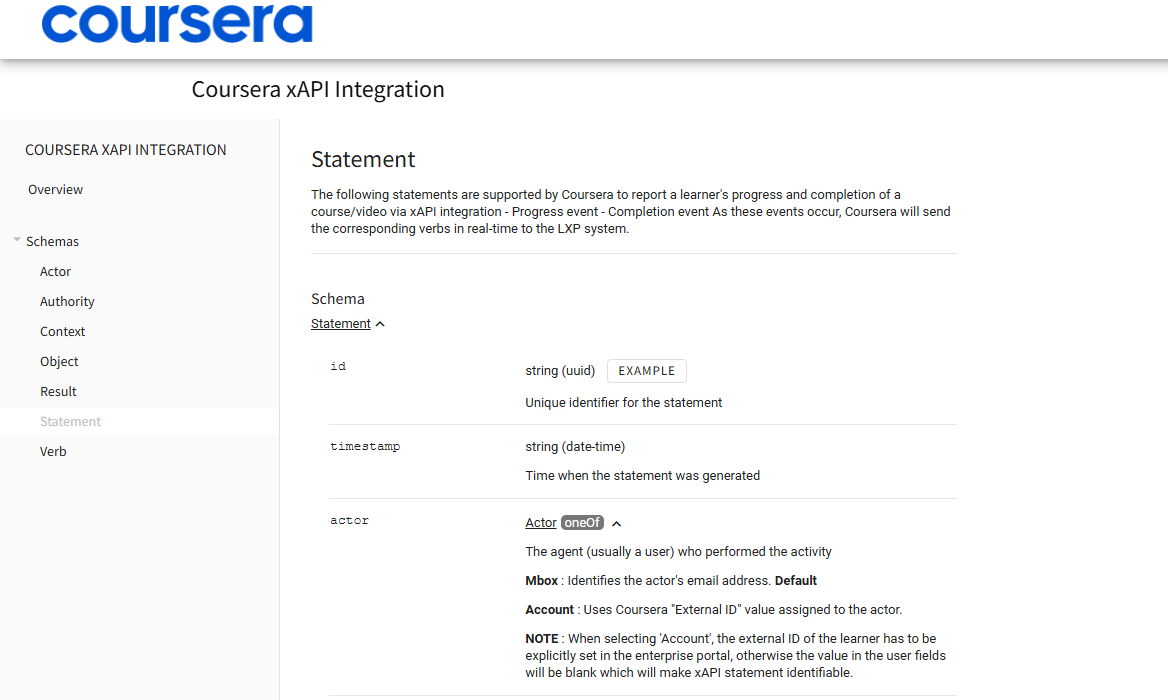 [Speaker Notes: Even some of the organizations in this room are adopting ADL standards and specifications. 
This is coursera’s implementation of xAPI – They also have a more robust business API that we want to connect with.]
Making Connections Across the L&D Community
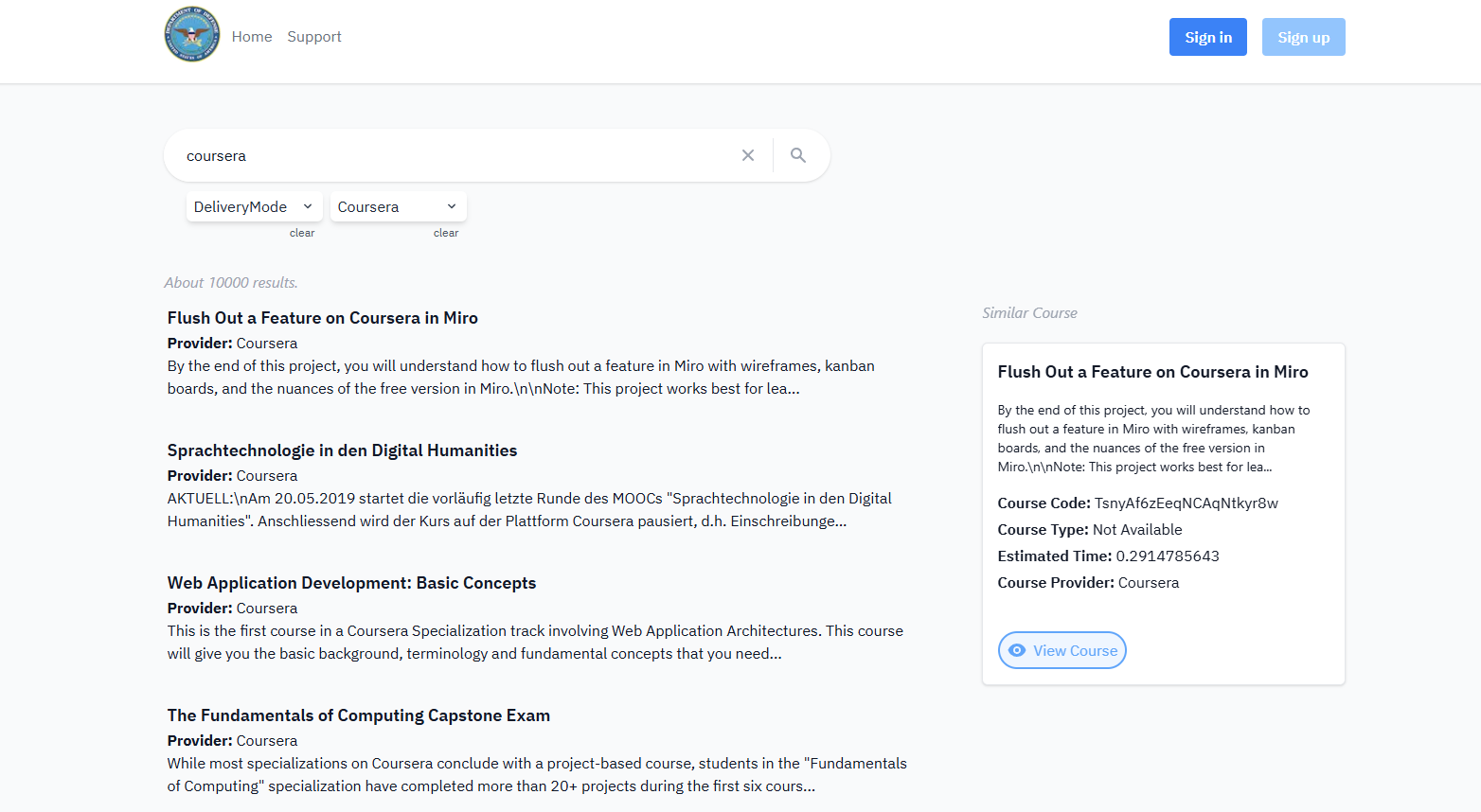 [Speaker Notes: ADL has already signed an NDA with Coursera and has started integrating their course catalog into the ECC
We expect to connect to the API and start increasing this integration in the near future.]
DADLAC Talent Management Working Group
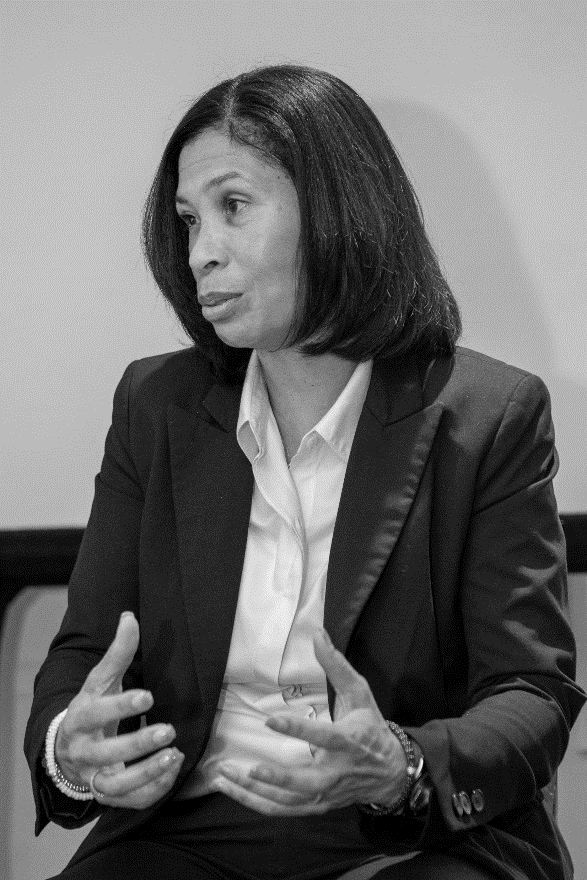 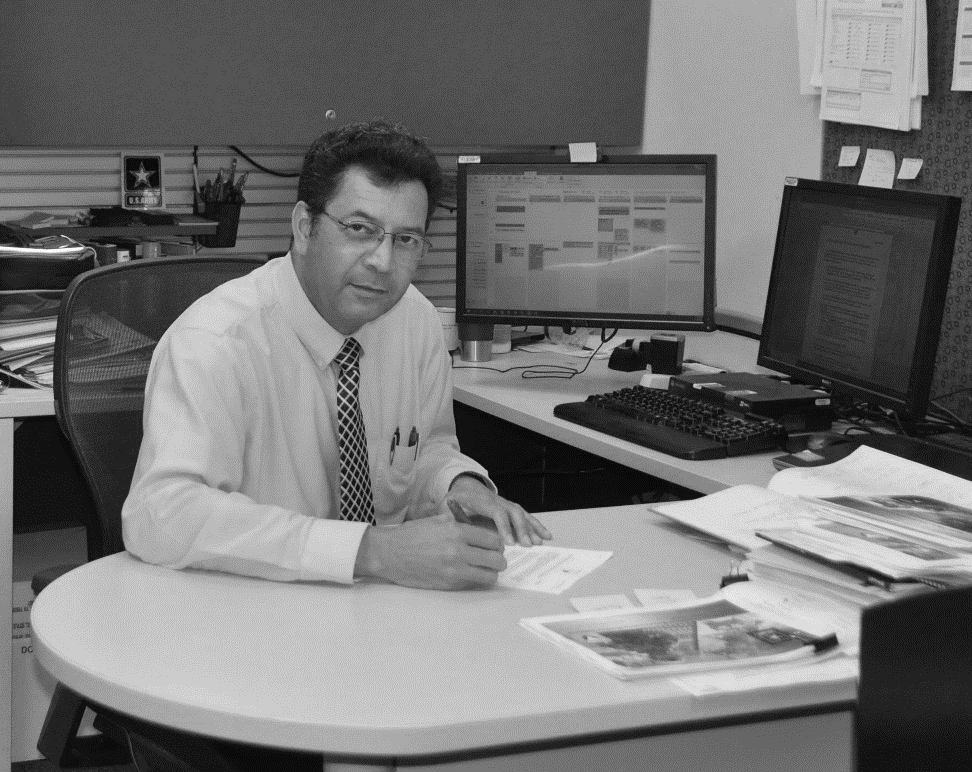 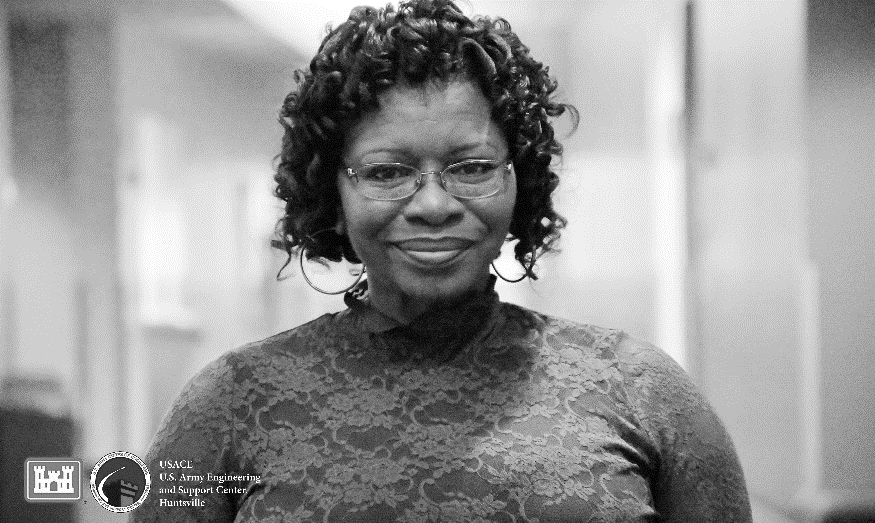 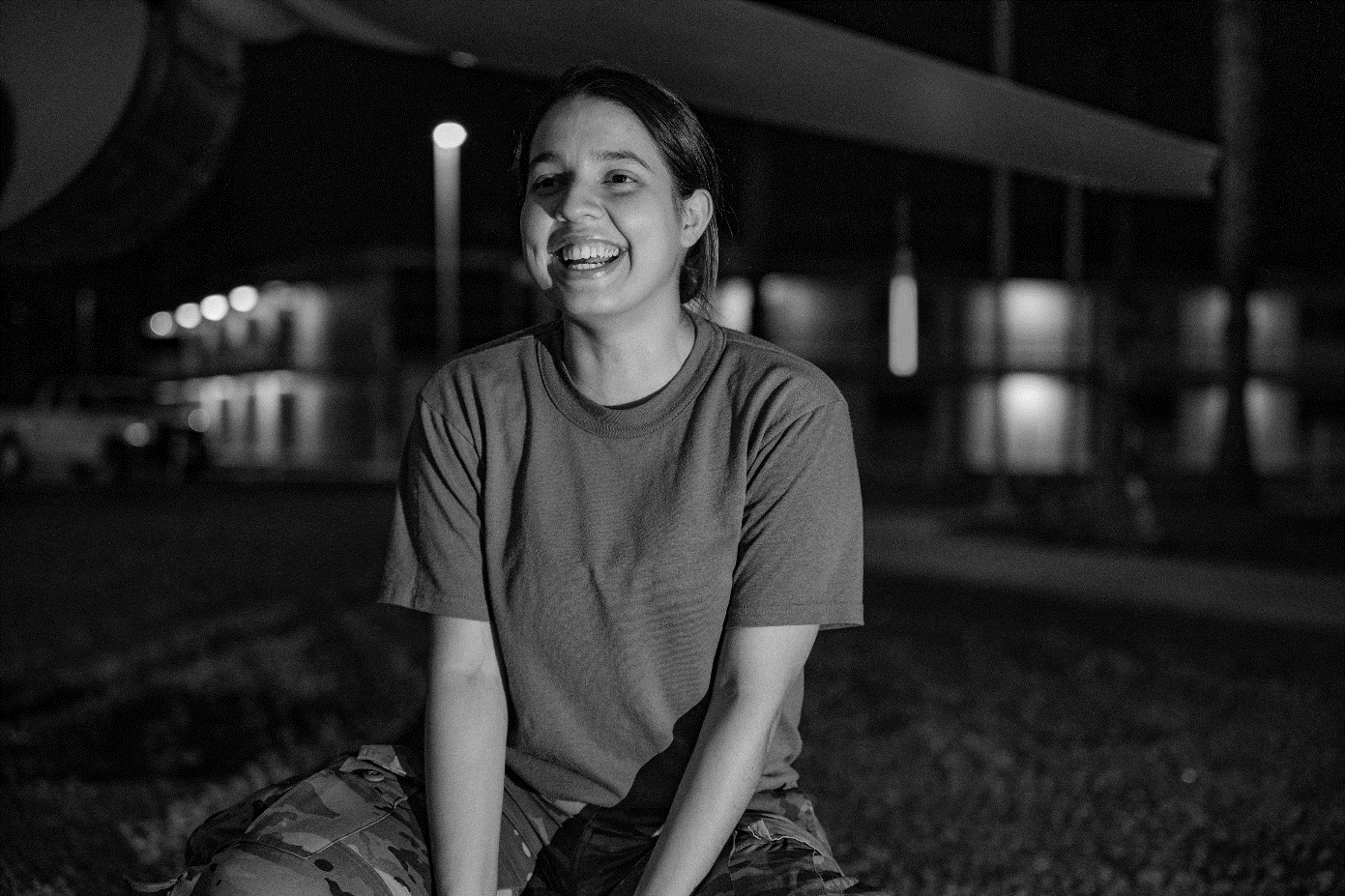 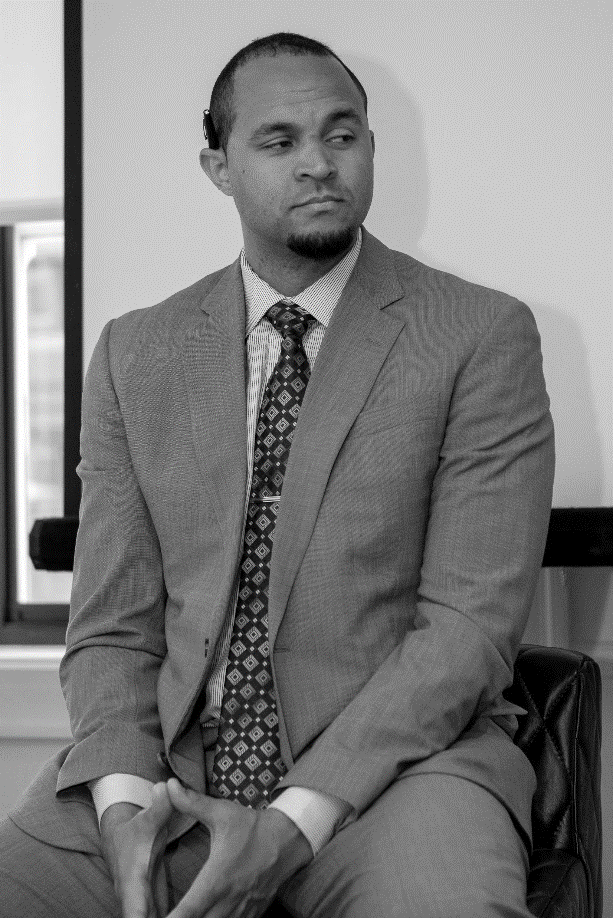 [Speaker Notes: To make sure we’re aligned with DoD needs, we established a Talent Management Working Group under the Defense ADL Advisory Committee
Working through this group, we’ve built out user stories, personas, and a data process map for each user story. 
Answering the question – What types of learner data are required to improve decision making and/or create efficiencies throughout the Talent Management Lifecycle.]
Upcoming Opportunities
EDLM Operations & Sustainment
Maintain EDLM’s SDLC
Container Maintenance (Iron Bank)
CI/CD Pipeline Maintenance
Help Desk 
Tier 0, 1, 2
Conus / Oconus
Learning Services & Curriculum Development
ADDIE Services
Blended Curriculum / Content Development
Compliance Testing with ADL Standards (xAPI, P2881, SCDs)
ADL Designated a DoD Pathfinder for Enterprise Data Services
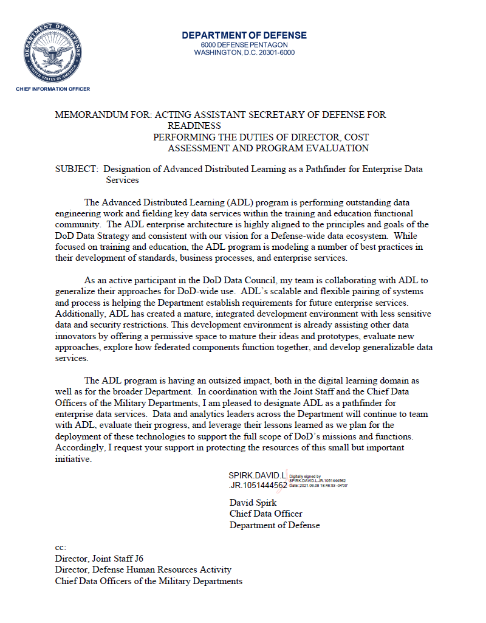 The ADL enterprise architecture is highly aligned to the principles and goals of the DoD Data Strategy and consistent with our vision for a Defense-wide data ecosystem. While focused on training and education, the ADL program is modeling a number of best practices in their development of standards, business processes, and enterprise services.
ADL has created a mature, integrated development environment…
I am pleased to designate ADL as a pathfinder for
enterprise data services.
Dave Spirk, 
DoD Chief Data Officer
08 June 2021
31
Agile Practices
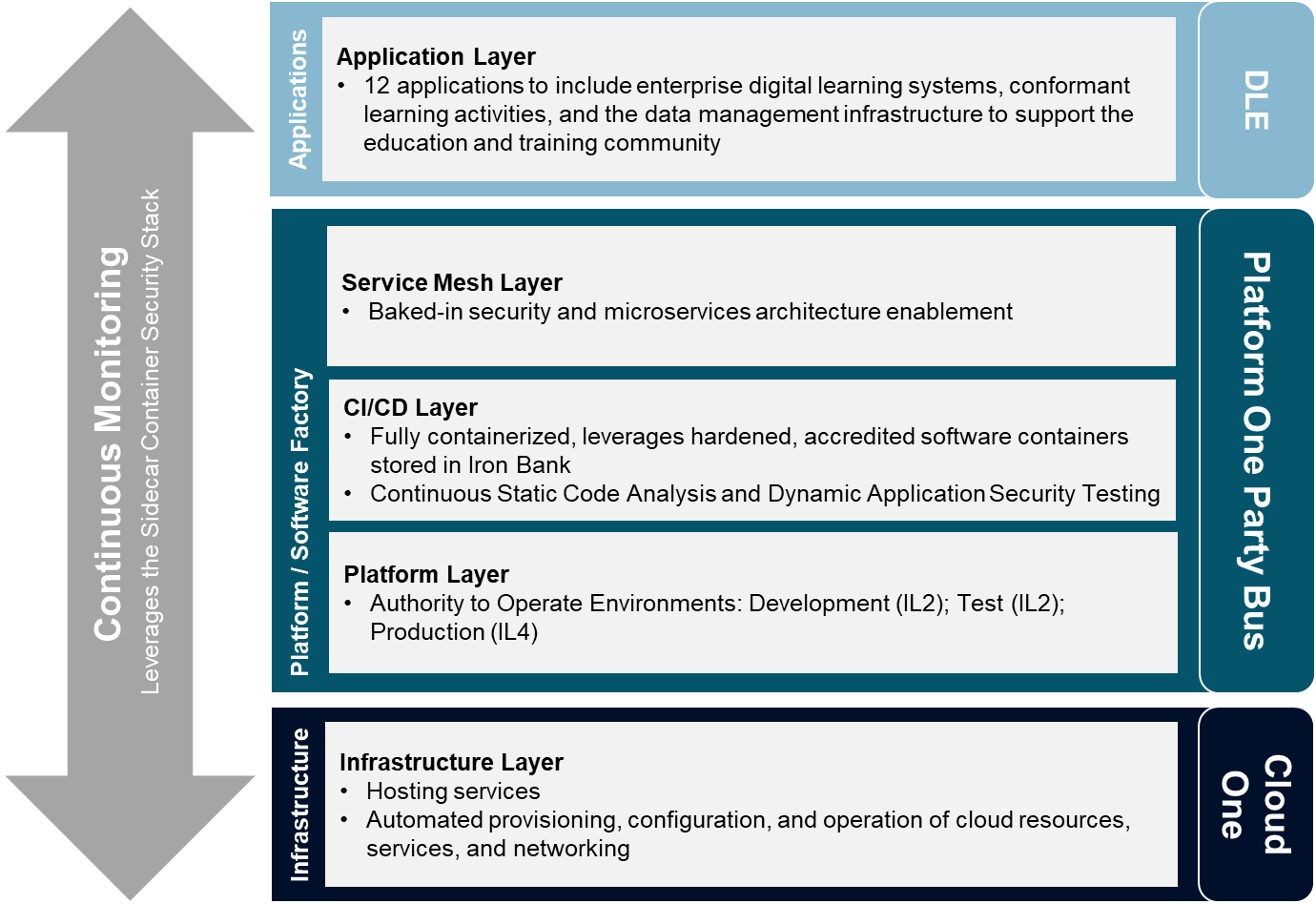 Collaborative Project Mgmt.
Version Control
Audit, Logging, Telemetry
Automated Testing
GitLab Runners
Kubernetes Container Orchestration
ArgoCD Kubernetes Management
Application Refactoring
Operations & Sustainment
Iron Bank Container Hardening
Cloud Native Access Point
Keycloak
ICAM / Zero Trust Architecture
Istio Endpoint Management
Enables an IL2/4 Continuous Authority to Operate (IL5 in the Future)
32
Moodle Open Source
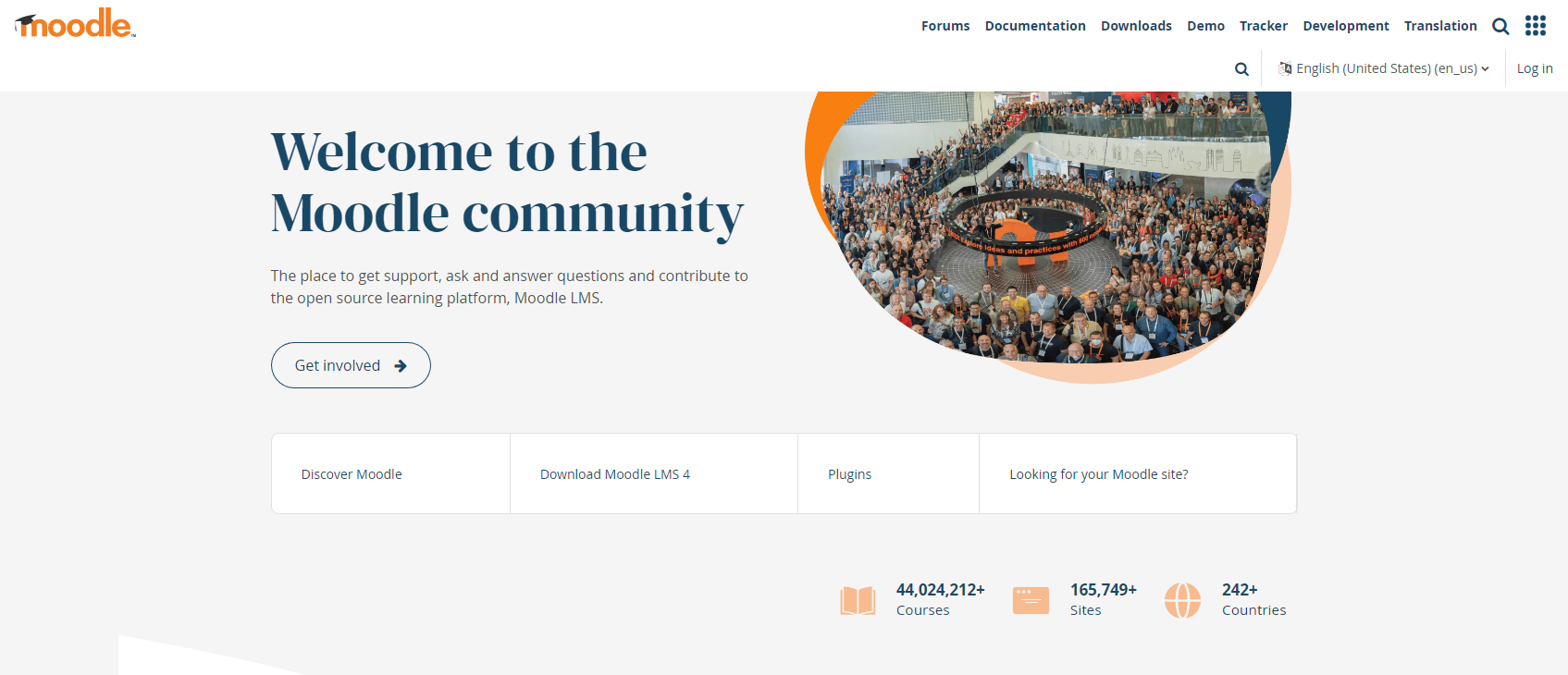 https://moodle.org/
33
What is Moodle?
Open Source LMS with a robust developer community – Tools continuously improved
Customizable: Plug ins and Themes extend baseline functionality
Group Management Tools: Rooted in Constructivist Pedagogy which emphasizes interaction between students and the use of student-generated content as a learning resource
Ability to generate a ‘story’ of each student’s course experience, which contains completed activities along with postings, assignment results, and other statistics. 
Compatible with a wide range of commercial tools and services
Rudimentary support of xAPI right out of the box.
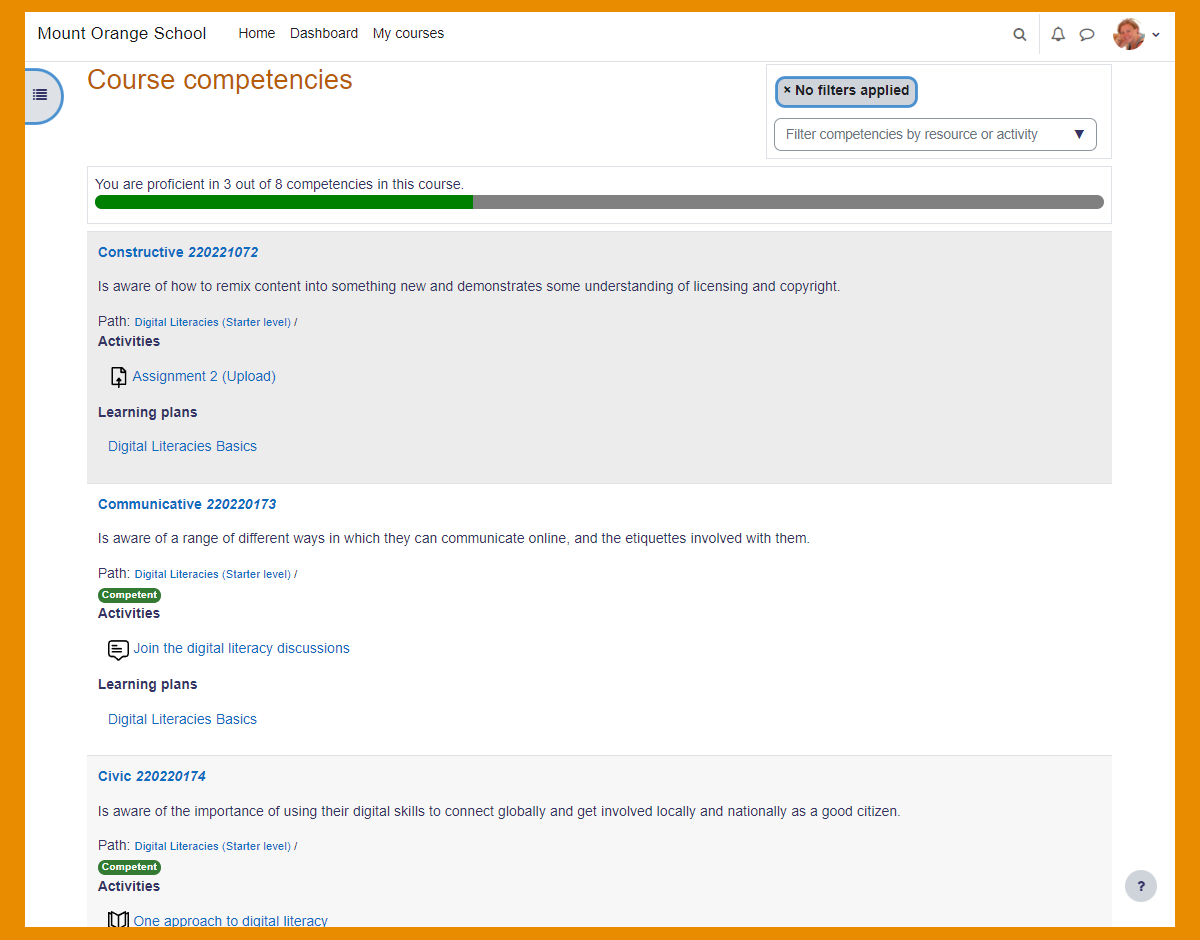 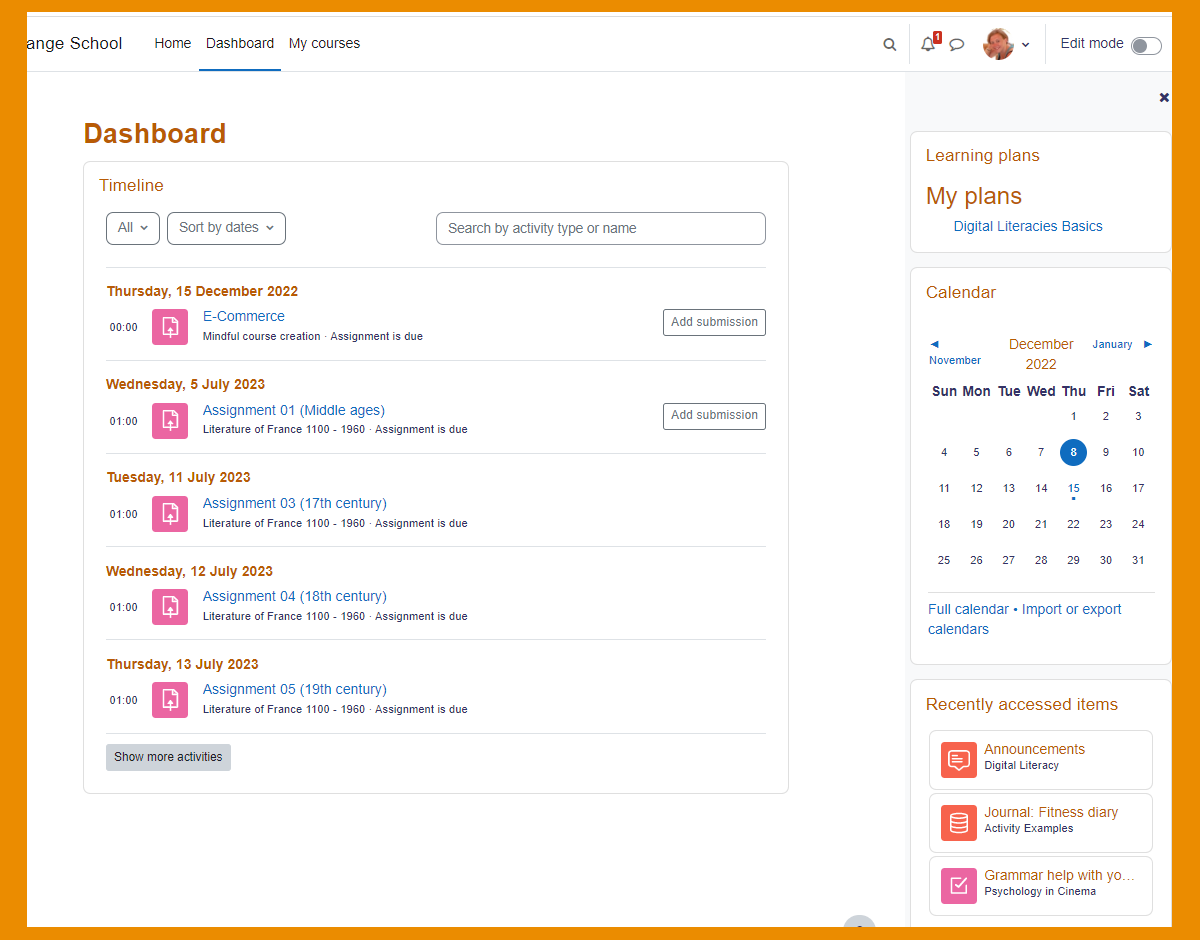 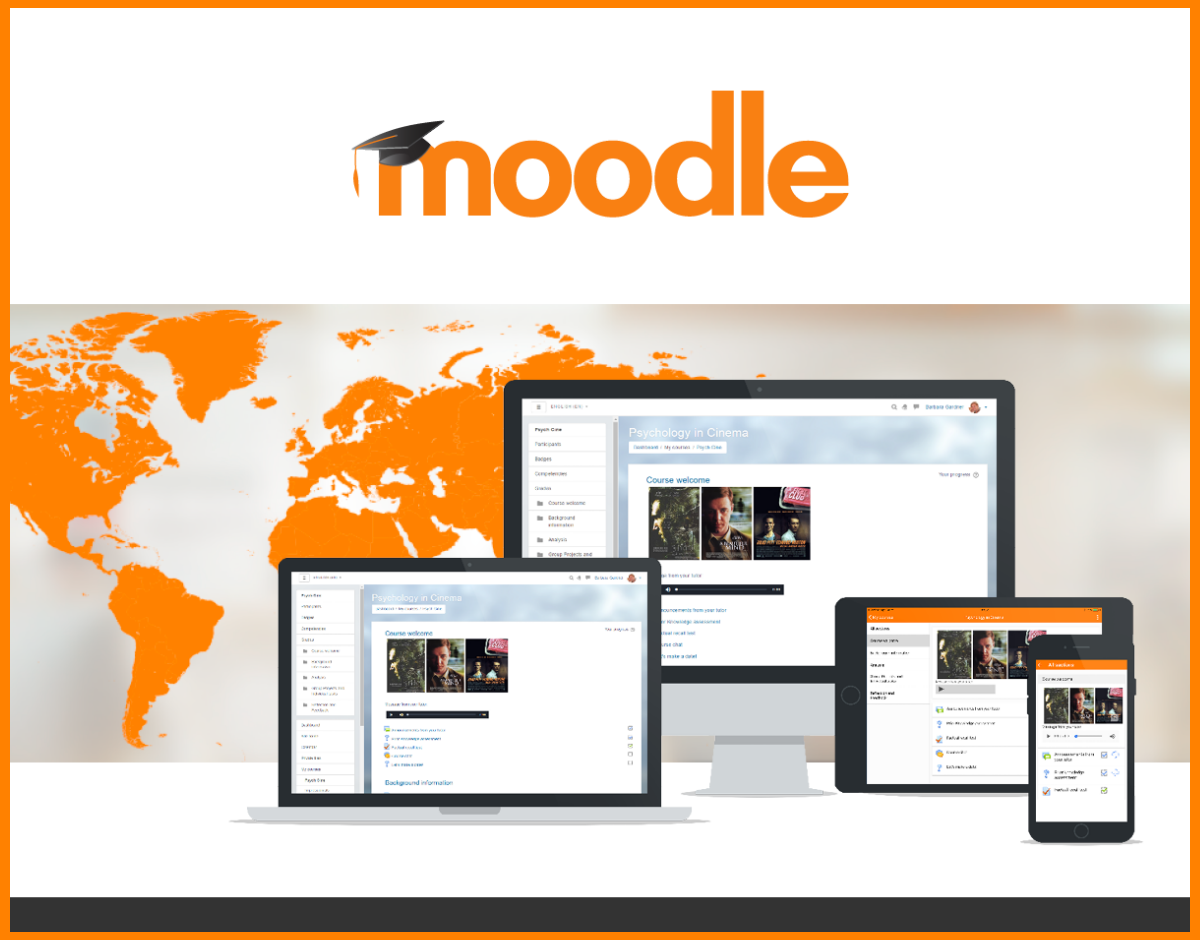 34
DLE Moodle Value Proposition
Continuous Updates / Shared IT Services for hosting, operating, maintaining
Certification Workflows
Cmi5 Plugin
Allows delivery of non-browser-based activities (e.g., AR/VR, Serious Games, Mobile, in-person assessments)
Increased granularity of learner performance data from Moodle activities
Cmi5 is built around xAPI and is natively compatible with EDLM Data Services
Moodle data synchronized with EDLM data services
Courses published to the Enterprise Course Catalog
Courses and Learning Activities aligned to competencies and credentials in the Enterprise Competency and Credential Registry.
Integrated with SQL LRS or Veracity LRS (with additional work)
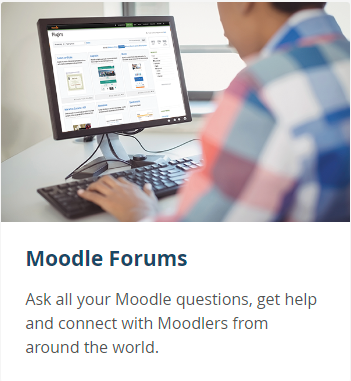 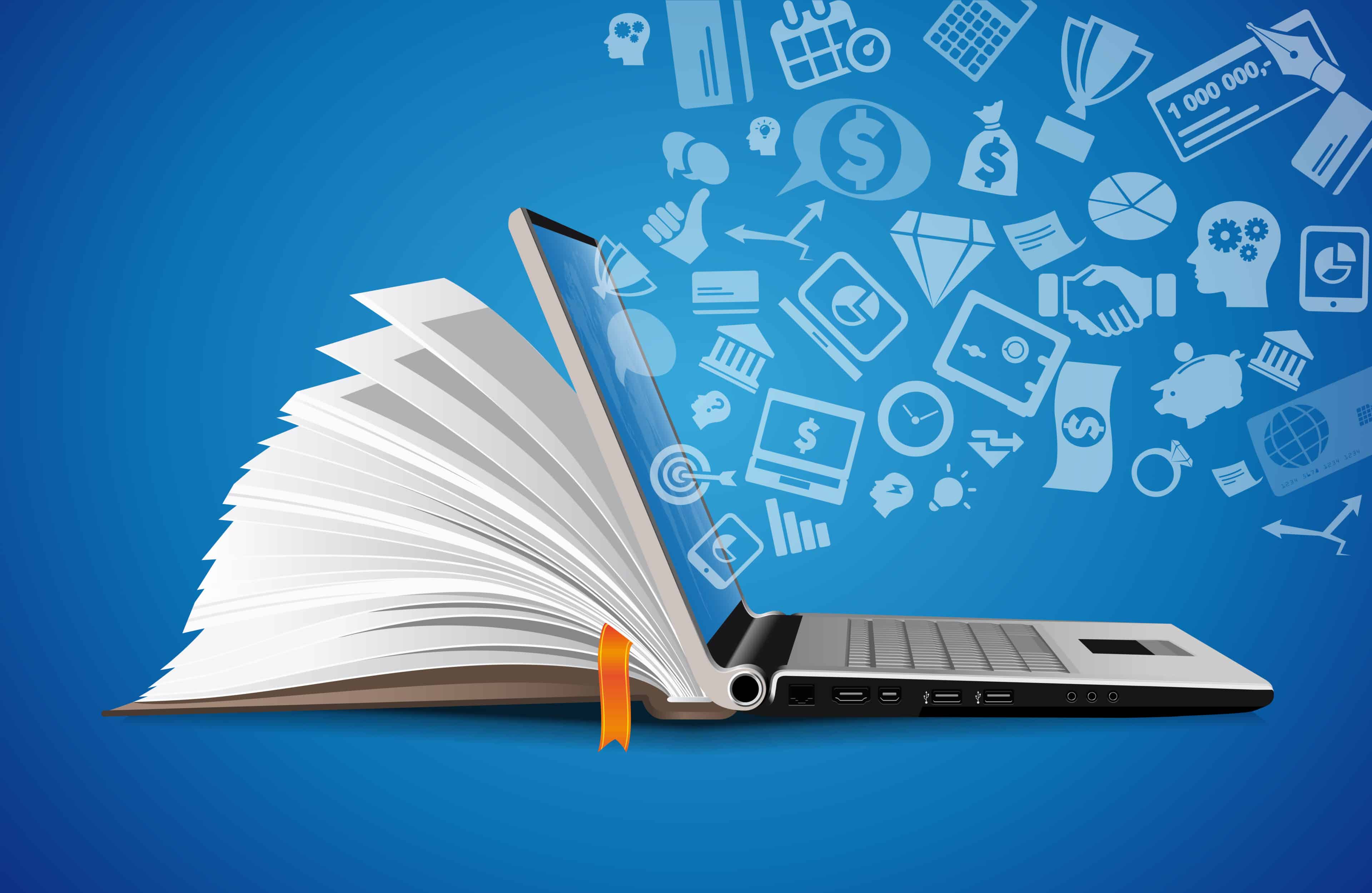 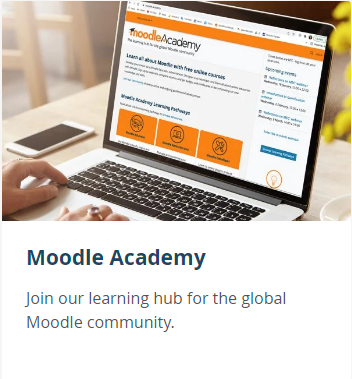 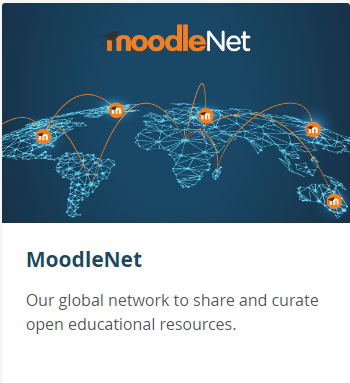 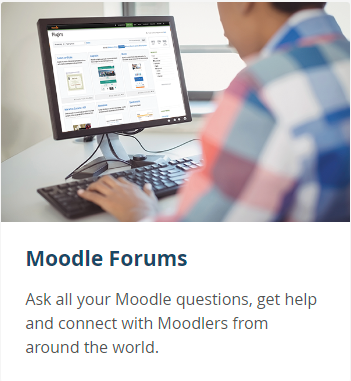 Moodle Support
Moodle Service Desk e and a robust knowledge base enables users to resolve issues themselves
35
Continuous Learning Platform
Moodle is comprised of an interconnected system of systems that deliver independent learning resources, formal courses, and other learning experiences
Surveys
Discussions
Knowledge Checks
Courses
Wikis
Forums
Glossaries
Quizzes
Assessments
Assignments
Videos
H5P
Group Activities
Dashboards
Task Trackers
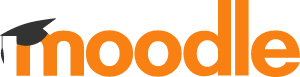 AR / VR applications
Guided Practices
Mobile Applications
Online Courses
Serious Games
LVC Simulations
Quizzes
Demonstrations
Asynchronous Activities
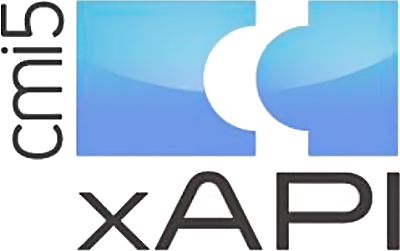 Cmi5 Plugin
Compatible with SQL-based BI Tools
Data accessible via browser-based UI or API Calls
Flexible Business Rules for Data Routing
Validates xAPI Statements
Highly Structured Data
xAPI 2.0 Conformant
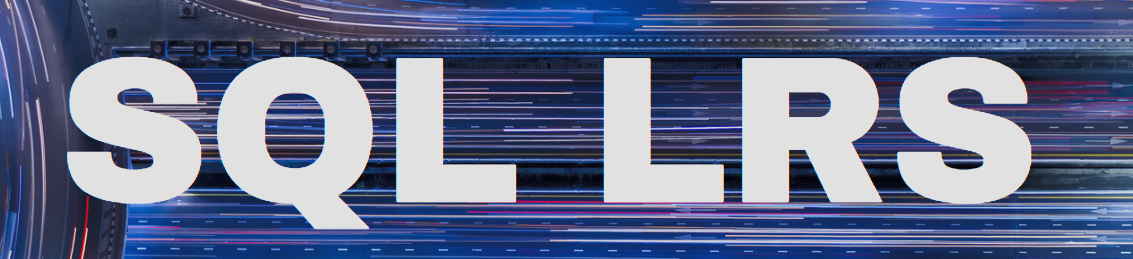 Breakout Rooms
Notes 
Shared documents
Live Lectures
Demonstrations
Virtual Office Hours
Web Conferencing
VILT
Webinars
Chat
Screen Share
White Boards
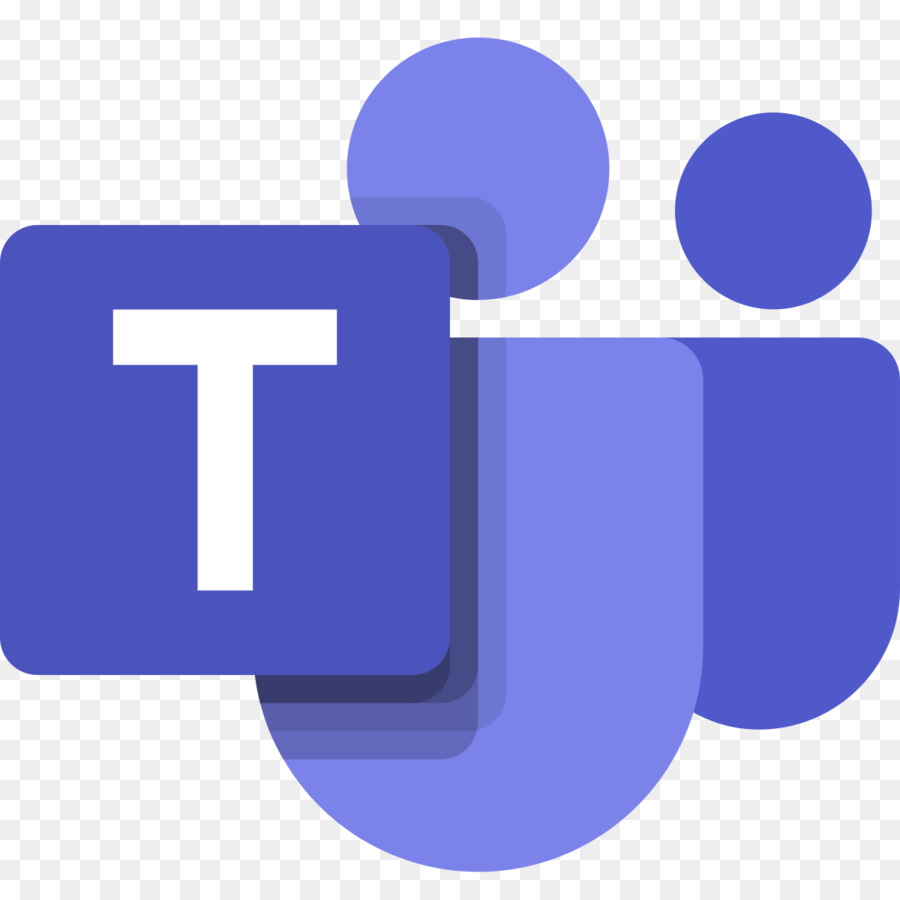 Virtual Classroom
Numerous Learning Activities are sequenced together to build online courses
36
Reimagined Curriculum to Support Continuous Learning
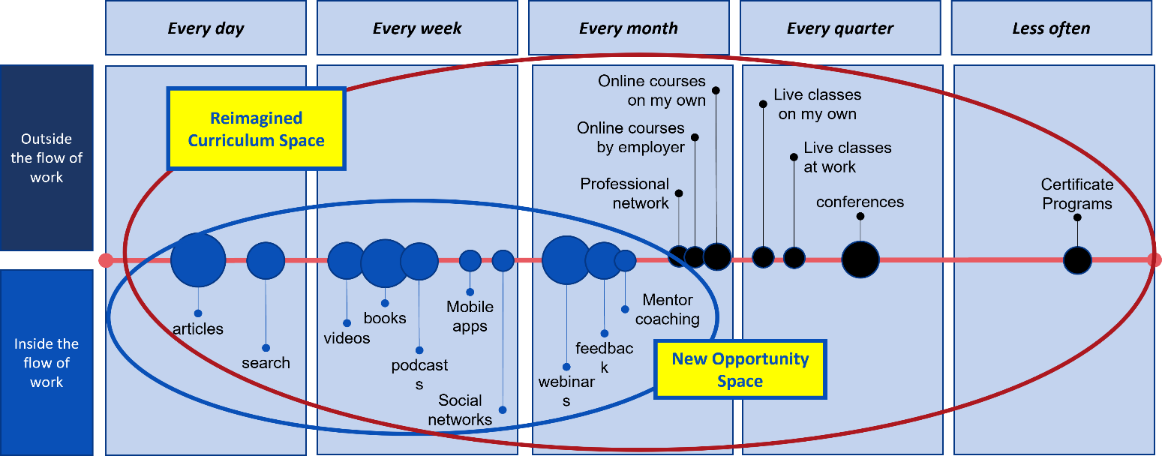 Simulator
Systems
Multinational
Exercises
k
https://www.harvardbusiness.org/insight/how-the-workforce-learns-in-2019/
Harvard Business Publishing / Degreed (2019)
People Learn inside and Outside the Flow of Work
37
[Speaker Notes: Informed by ‘How the Workforce Learns in 2019’ publication by degreed and Harvard Business Publishing.]
Value Proposition for the Moodle LMS
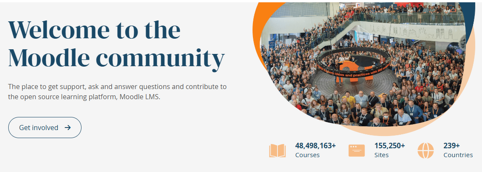 Moodle currently used by Army, Navy, Air Force, and other Government Agencies
Open Source – New Capabilities Continuously Developed
ADL Operates Moodle Software as a Service
Other or Additional LMSs can be added if needed
80M users48.5M courses155K sites240 countries
[Speaker Notes: LMSs are a commodity software product
Moodle is open-source so DoD customizations can be made easily
Allows DoD to benefit from other investments into the LMS


Some of the things that make this LMS better than its competitors are 
Depth of data captured: Other systems only capture whether a student has finished a course. But the details about where learners struggle, which parts of the course are too easy or too hard, which parts are revisited, and which parts of the assignments a learner is better at matter immensely. 
The ADL Moodle instance is supported with xAPI and profiles, which means our system captures all these details for use in building future training and managing your workforce. 

Modality: Other LMSs can’t support anything but slides and videos displayed in a browser. ADL Moodle is designed to support virtual classrooms (BBB, active in 4 mo), complex environments including XR training, simulator connections, and live environments. 
ADL’s Moodle does this b/c it’s equipped with cmi5 instead of SCORM.

Security: ADL’s Moodle is in compliance with Defense Business System requirements, and has a continuous ATO tied to Platform 1. Not all systems have this.
This means our system meets security requirements needed to support operation at scale.

Customizability: the ADL Moodle instance supports the kinds of customizability that are going to be needed by an enterprise-level user population.

Our instance of Moodle is exclusively open source, and matches the most widely distributed design in the world (80M users with 48.5M courses in 240 countries). Except we improved on it.]
EDLM LMS Shared Services Roadmap
OpenLXP 
(Course Catalog)
Competency and Credential Registry
Learner Record System
Data Services
Training Services
L&D Support Services
Moodle LMS
SQL LRS
Data Strategy Development
Individual / Team Learner Profiles
xAPI Validation
User Lists / Interests
LMS / Courseware Migration
Course Builder / Quiz Builder
Search and Discovery
Knowledge Management
Integration with 3rd party tools
Search and Discovery
Competency Creation Tools
Learner API
Data Management / Routing
Standard Profiles
Performance Support Tools
Job / Task Analysis
Learner Record Aggregation
Integrations with 3rd Party BI Tools
Learner Data Migration
Assessment Design and Delivery
Custom Theme / Branding
Automated Content Curation
Import / Export
Data Services
Instructional Systems Design
Reactions / Triggers
Automated Extraction Service
Privacy and Security
Testing Services
Cmi5 / xAPI Integration
Competency / Skill Mapping
Relationship Mapping
Content / Course Development
Comparative Analysis Tools
Dashboards / Analytics
Serious Games / Simulations
Engagement Analysis
Dashboards / Analytics
3rd Party Catalog Integrations
Cross platform Integration
Decision Support Tools
Plugin Library
Instructor Support Tools
Competency & Credential Library
Dashboard / Query Templates
Records Management
Instructor Support Services
Mentoring / Coaching
Workforce Analysis Tools
Support Desk
Workforce Skill Gap Analysis
Workforce Planning Tools
Policy Based Access Control
Career / Degree Planning Tools
Workforce Frameworks
Reporting Tools
Translation / Accessibility
Virtual Classrooms
Mobile Learning
Synchronization Services
Automation
Needs Assessments
Self Assertions / External Records
Recommender Services
Strategic Human Capital Planning
Pilots / Testing
Multi Tenant
3rd party Integrations
IDPs / Optimized Learning Paths
Assessment Rubrics Library
Legend
IL5 / IL6 / High-side
Available Today
Learning in the Flow of work
Curriculum Rationalization
3rd party Integrations
Learner Wallets
Roadmap
39
[Speaker Notes: NOTE: Not all systems listed are Learning Management Systems. Many of these applications are designed for other purposes but include training and education components that can be offset by using DLE systems at a lower price than what they are currently paying. 

Assumption: If we average out at $500K savings per system / capability, we can save $64M in IT/Cyber/Software Maintenance costs DoD-wide – This is a conservative estimate.]